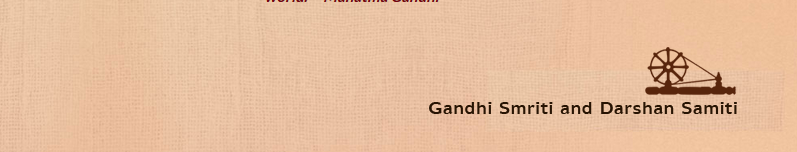 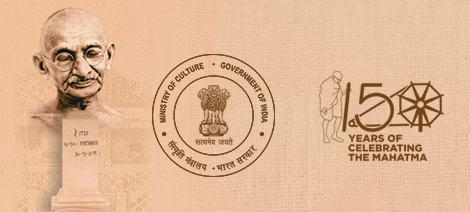 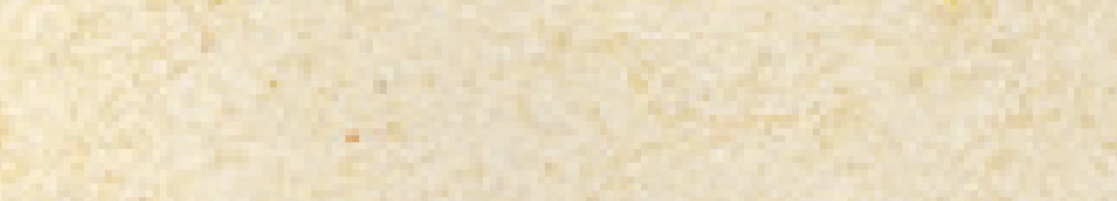 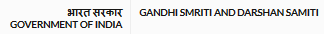 Practicing Active Nonviolence in the 21st Century
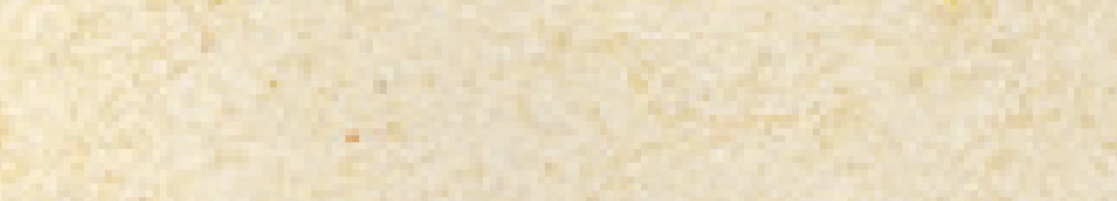 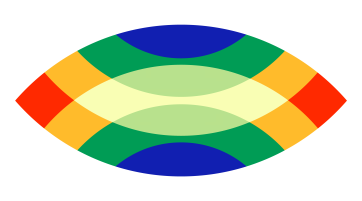 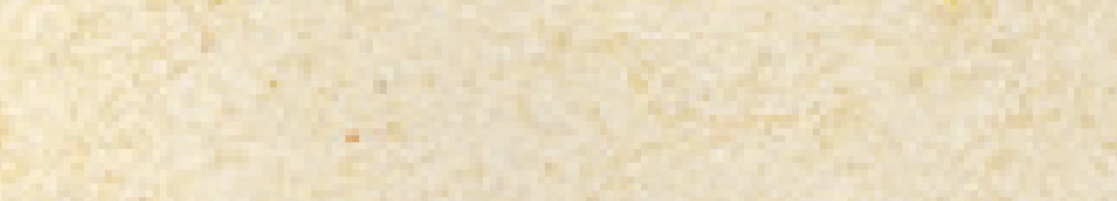 Martin Arnold
Ahimsa Mandap, Tagore Hall, Gandhi Darshan, Rajghat, New Delhi 110002, INDIA
25th of February, 4:00 p.m., 2020
[Speaker Notes: Mr. Director Shri Gyan, Mr. Chairman Prof. Radhakrishnan, thank you very much for inviting me to give this lecture and for organising it even in only few time. And for your kind introduction.
Ladies and Gentlemen, thank you for coming here.]
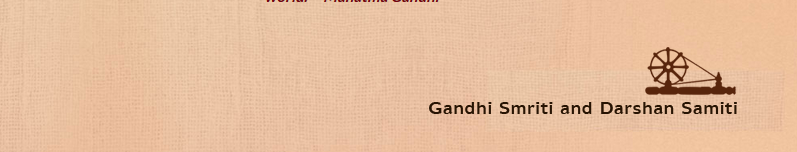 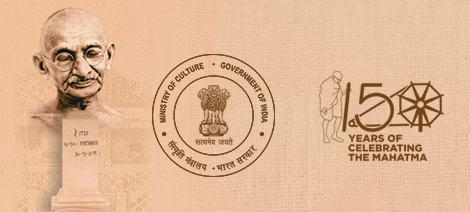 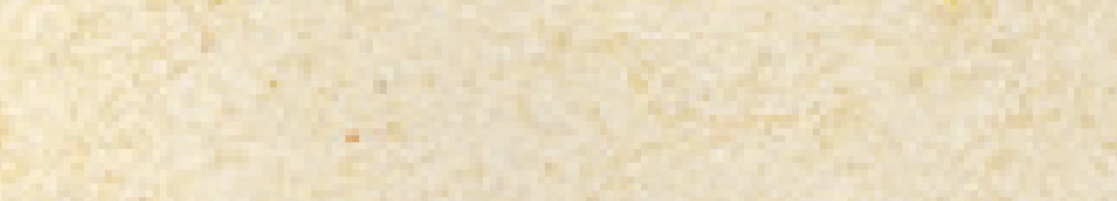 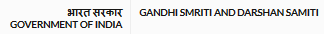 Practicing Active Nonviolence in the 21st Century
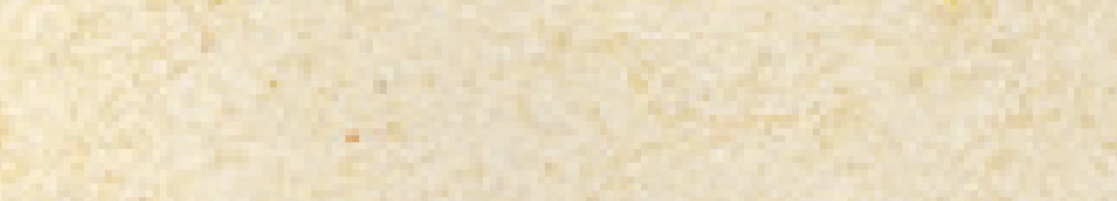 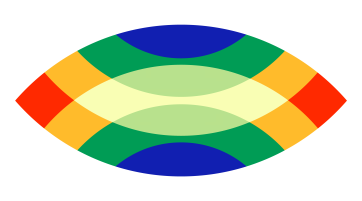 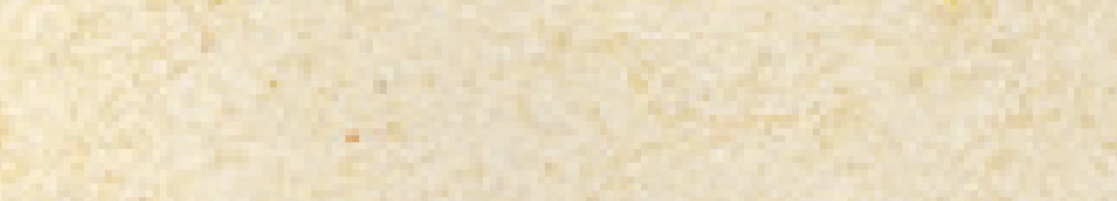 Martin Arnold
Ahimsa Mandap, Tagore Hall, Gandhi Darshan, Rajghat, New Delhi 110002, INDIA
February 25th, 4:00 p.m., 2020
[Speaker Notes: It is a great honour to present some of my research in this great city New Delhi, where Gandhiji worked and spent the last days of his life. I am deeply touched by this. It is also especially moving for me to have Mrs. Bhardwaj and two of my children here this afternoon.]
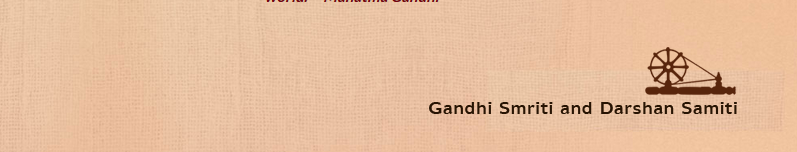 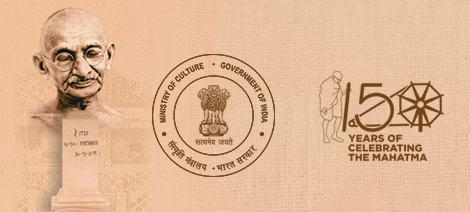 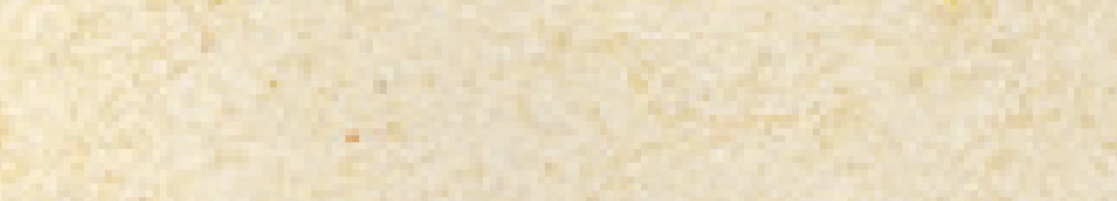 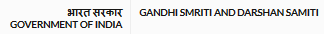 Practicing Active Nonviolence in the 21st Century
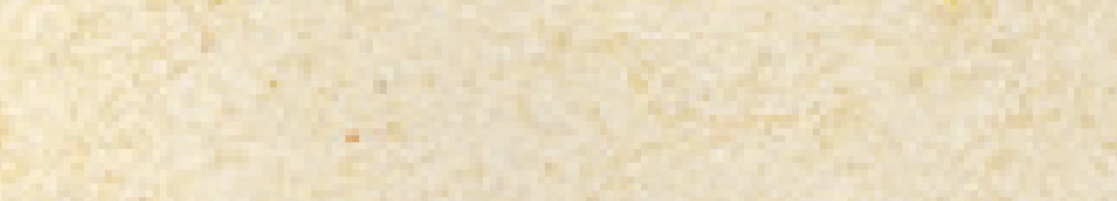 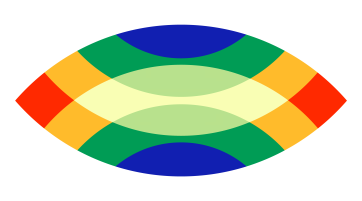 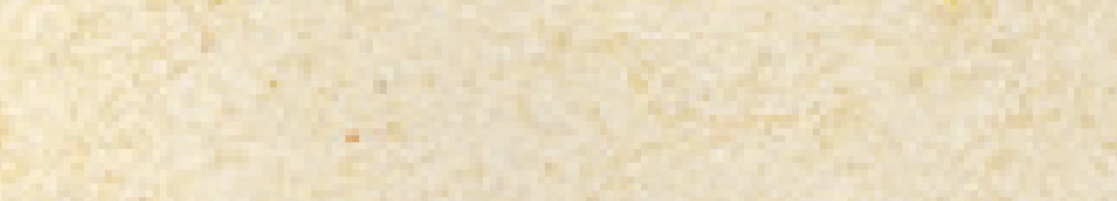 Martin Arnold
Ahimsa Mandap, Tagore Hall, Gandhi Darshan, Rajghat, New Delhi 110002, INDIA
February 25th, 4:00 p.m., 2020
[Speaker Notes: I am delighted to be talking today about Practicing Active Nonviolence in the 21st Century. However, I want to change the title but not the content of this lecture and will tell you why.]
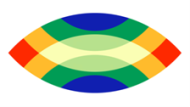 Fridays for Future
The terms nonviolence, satyagraha, Power of goodness
Satyagraha: a turning point in human history
Satyagraha since the beginning of the 21st century
15.2.2003: biggest protest event in human history
“Antiglobalization movement“ / Social Forums
Nonviolent Peaceforce
Otpor in Serbia and Arab spring 
3 main dynamic aspects of the satyagraha approach
Rules of satyagraha (in a general sense)
[Speaker Notes: My talk is divided into 6 main parts]
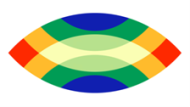 Fridays for Future
The terms nonviolence, satyagraha, Power of goodness
Satyagraha: a turning point in human history
Satyagraha since the beginning of the 21st century
15.2.2003: biggest protest event in human history
“Antiglobalization movement“ / Social Forums
Nonviolent Peaceforce
Otpor in Serbia and Arab spring 
3 main dynamic aspects of the satyagraha approach
Rules of satyagraha (in a general sense)
[Speaker Notes: Here in India there is a great new movement which was launched only a few months ago.]
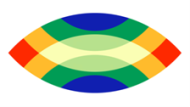 Fridays for Future
The terms nonviolence, satyagraha, Power of goodness
Satyagraha: a turning point in human history
Satyagraha since the beginning of the 21st century
15.2.2003: biggest protest event in human history
“Antiglobalization movement“ / Social Forums
Nonviolent Peaceforce
Otpor in Serbia and Arab spring 
3 main dynamic aspects of the satyagraha approach
Rules of satyagraha (in a general sense)
[Speaker Notes: But unfortunately people have been subjected to great brutality. This Indian movement seems remarkable as a satyagraha movement because it has been triggered by elder Moslem women and also for other reasons.]
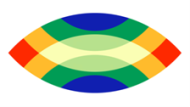 Fridays for Future
[Speaker Notes: But you know much more about it than I do. So let me tell you what is going on currently in my own home town, Essen, Germany.]
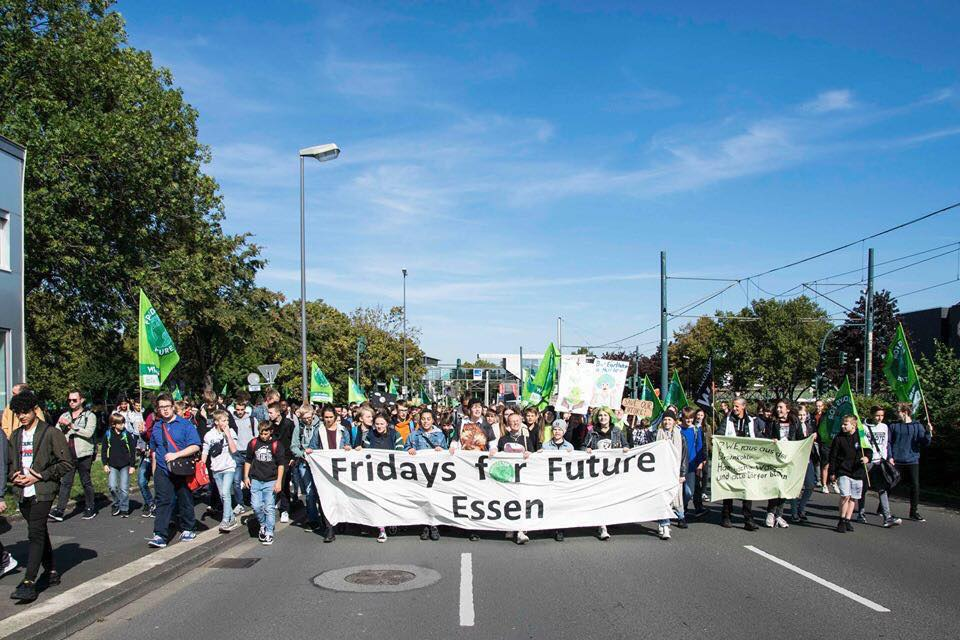 [Speaker Notes: Every Friday young people go out onto the streets to demonstrate for effective policies to combat climate change. They do this at a time when they are legally required to attend lessons in school. I suspect that most of the participants in this recent worldwide satyagraha movement „Fridays For Future“ do not know]
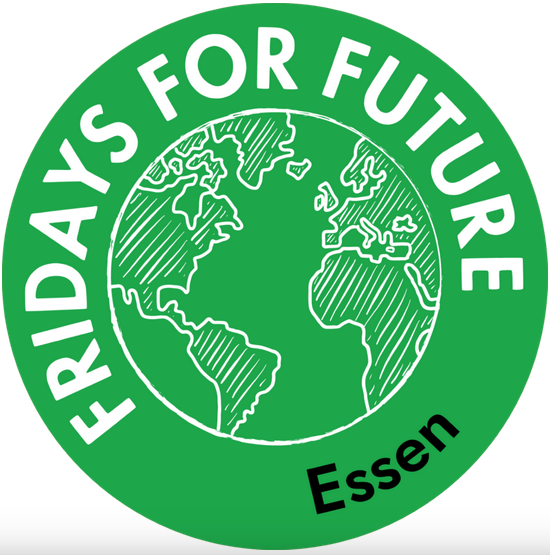 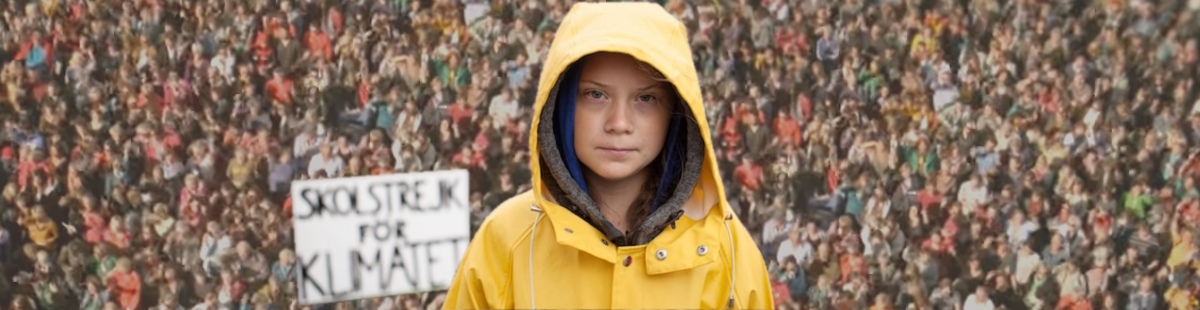 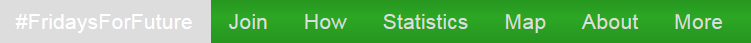 [Speaker Notes: that it was Gandhi who not only made civil disobedience both known throughout the world and also through his personal trustworthiness and modesty, made civil disobedience acceptable by protesters as a potentiallly effective means and]
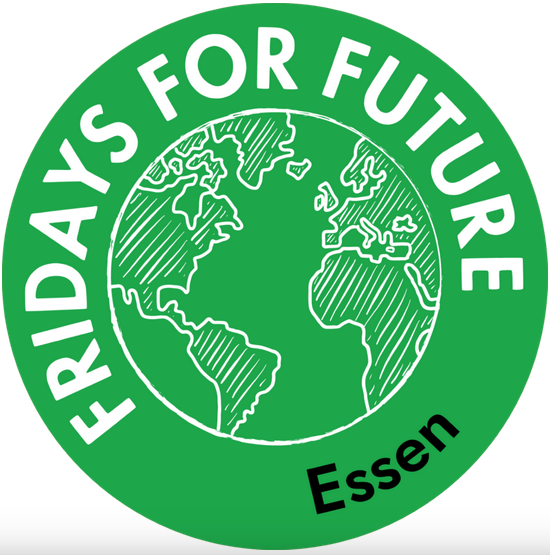 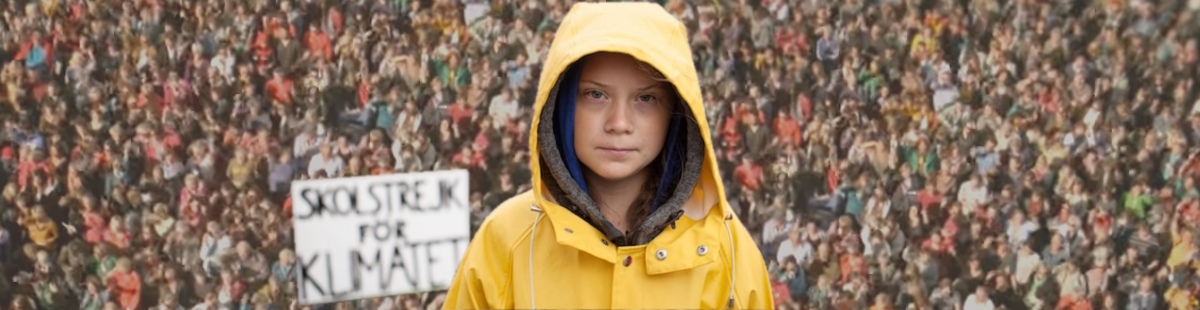 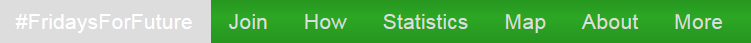 [Speaker Notes: acceptable to others as a legitimate means of protest so long as the aims of the action serve the common good, i.e. the action is motivated by a noble cause and therefore a noble way of breaking the law.]
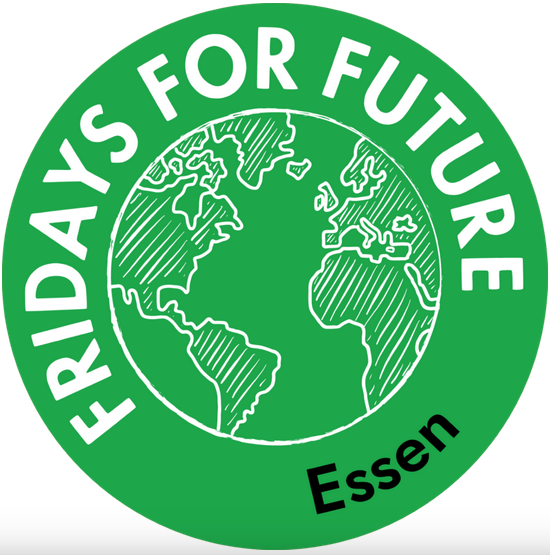 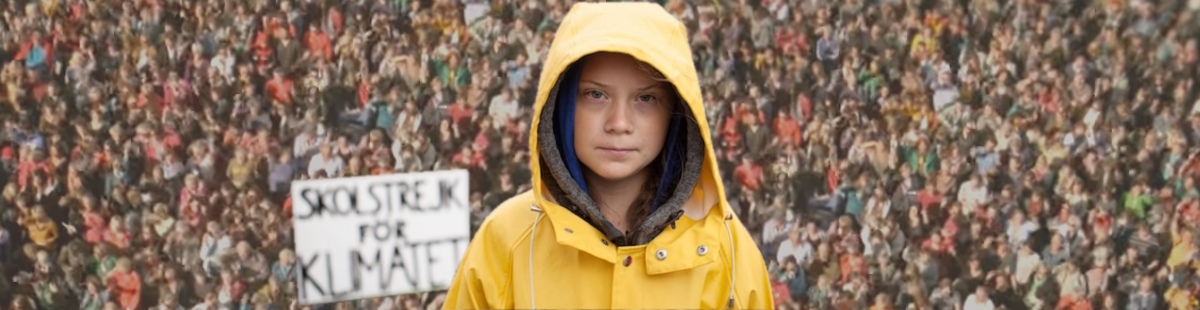 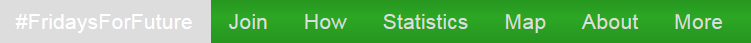 [Speaker Notes: There were already interesting developments as regards satyagraha at the beginning of this century, however. But before I talk about them I would like to clarify a few terms.]
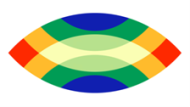 Fridays for Future
The terms nonviolence, satyagraha, Power of goodness
[Speaker Notes: Gandhiji gave a huge gift to the world, which is extremely important: satyagraha, which is referred to internationally as “nonviolence”.]
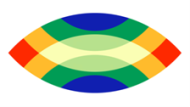 Mohandas K. Gandhi: 	Satyagraha = 			„the Force which is born of Truth and Love“				love-force, strength of love, truth-force, soul-force
		      ahimsa = Non-violence 
Abdul Ghaffar Khan: 	Patience and Justice
Martin Luther King: 	Strength to Love	
Lanza del Vasto:	Force de la justice =  	force of justice
Latin Amerika: 		Firmeza permanente = 	permanent firmness
Philippines:		Alay Dangal =  		offering dignity
			People Power
In many countries:	Active Nonviolence
Quaker, Martin Arnold:	Power of goodness, Gütekraft
[Speaker Notes: In 1908, Gandhi explained the meaning of this new word which he has coined. He wrote:   Satyagraha is “the force which is born of truth and love”.]
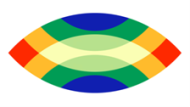 Mohandas K. Gandhi: 	Satyagraha = 			„the Force which is born of Truth and Love“				love-force, strength of love, truth-force, soul-force
		      ahimsa = Non-violence 
Abdul Ghaffar Khan: 	Patience and Justice
Martin Luther King: 	Strength to Love	
Lanza del Vasto:	Force de la justice =  	force of justice
Latin Amerika: 		Firmeza permanente = 	permanent firmness
Philippines:		Alay Dangal =  		offering dignity
			People Power
In many countries:	Active Nonviolence
Quaker, Martin Arnold:	Power of goodness, Gütekraft
[Speaker Notes: In English Gandhi sometimes used “love-force“ or „soul force“, but he usually used the term “non-violence”. This is not a translation of satyagraha, however, but of “ahimsa”. In India, ahimsa, non-violence, has a great tradition of personal strength, diligently kept up in the ancient Jain tradition.]
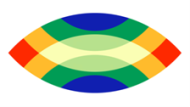 Mohandas K. Gandhi: 	Satyagraha = 			„the Force which is born of Truth and Love“				love-force, strength of love, truth-force, soul-force
		      ahimsa = Non-violence 
Abdul Ghaffar Khan: 	Patience and Justice
Martin Luther King: 	Strength to Love	
Lanza del Vasto:	Force de la justice =  	force of justice
Latin Amerika: 		Firmeza permanente = 	permanent firmness
Philippines:		Alay Dangal =  		offering dignity
			People Power
In many countries:	Active Nonviolence
Quaker, Martin Arnold:	Power of goodness, Gütekraft
[Speaker Notes: In Western countries, however - I live in Germany - violence is usually seen as something strong, so that non-violence, as a new term, is seen as something weak. This is most unfortunate. Gandhi spoke of a force and through his successes demonstrated that it is a strong one – even though he was not always successful.]
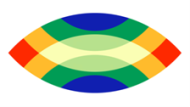 Mohandas K. Gandhi: 	Satyagraha = 			„the Force which is born of Truth and Love“				love-force, strength of love, truth-force, soul-force
		      ahimsa = Non-violence 
Abdul Ghaffar Khan: 	Patience and Justice
Martin Luther King: 	Strength to Love	
Lanza del Vasto:	Force de la justice =  	force of justice
Latin Amerika: 		Firmeza permanente = 	permanent firmness
Philippines:		Alay Dangal =  		offering dignity
			People Power
In many countries:	Active Nonviolence
Quaker, Martin Arnold:	Power of goodness, Gütekraft
[Speaker Notes: In the West we have to stress that it is not a question of not doing something, of not using violence, but rather of strong activity. Others beside Gandhi have also developed similar ways of overcoming grievances and social wrongs and coined their own terms for these processes.]
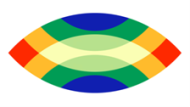 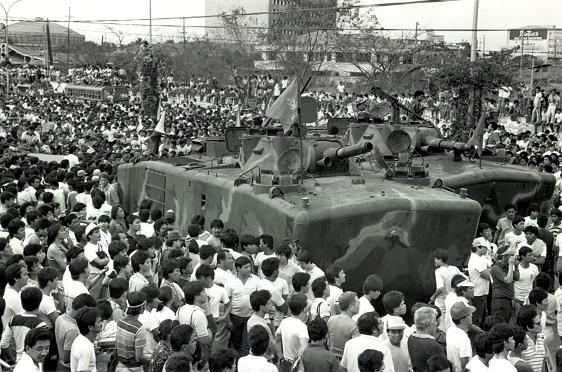 Offering Dignity

People Power
Manila, 24. 2. 1986   „Menschenmenge stoppte Panzer“ (WAZ)
[Speaker Notes: The Philippines for example called their model "offering dignity“. Act with dignity, end dictatorship, do not support Marcos’ regime any more, - you as a soldier for example.]
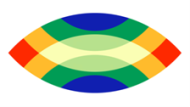 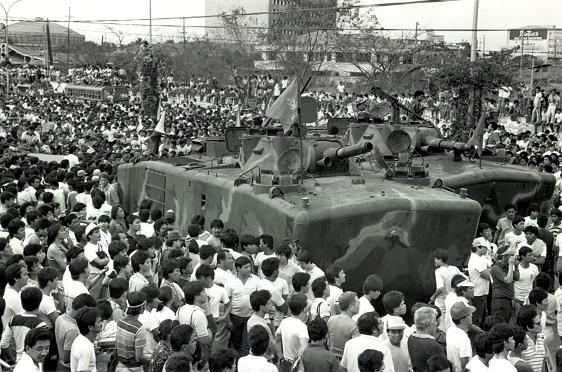 Offering Dignity

People Power
Manila, 24. 2. 1986   „Menschenmenge stoppte Panzer“ (WAZ)
[Speaker Notes: By applying this model or concept they created “people power” and brought about the nonviolent overthrow of the Marcos dictatorship in 1986. This event is known internationally as the Rosary Revolution.]
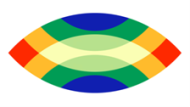 Mohandas K. Gandhi: 	Satyagraha = 			„the Force which is born of Truth and Love“				love-force, strength of love, truth-force, soul-force
		      ahimsa = Non-violence 
Abdul Ghaffar Khan: 	Patience and Justice
Martin Luther King: 	Strength to Love	
Lanza del Vasto:	Force de la justice =  	force of justice
Latin Amerika: 		Firmeza permanente = 	permanent firmness
Philippines:		Alay Dangal =  		offering dignity
			People Power
In many countries:	Active Nonviolence
Quaker, Martin Arnold:	Power of goodness, Gütekraft
[Speaker Notes: In order to transfer Gandhi’s idea of satyagraha to the West I prefer the translation used by many Quakers: the  Power of goodness. In German: Gütekaft.]
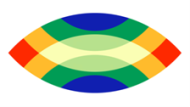 Mohandas K. Gandhi: 	Satyagraha = 			„the Force which is born of Truth and Love“				love-force, strength of love, truth-force, soul-force
		      ahimsa = Non-violence 
Abdul Ghaffar Khan: 	Patience and Justice
Martin Luther King: 	Strength to Love	
Lanza del Vasto:	Force de la justice =  	force of justice
Latin Amerika: 		Firmeza permanente = 	permanent firmness
Philippines:		Alay Dangal =  		offering dignity
			People Power
In many countries:	Active Nonviolence
Quaker, Martin Arnold:	Power of goodness, Gütekraft
[Speaker Notes: Today I will refer to all the various models as “satyagraha”.]
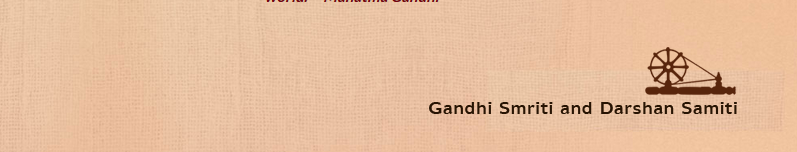 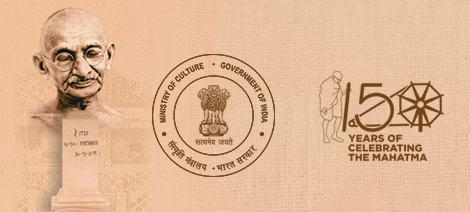 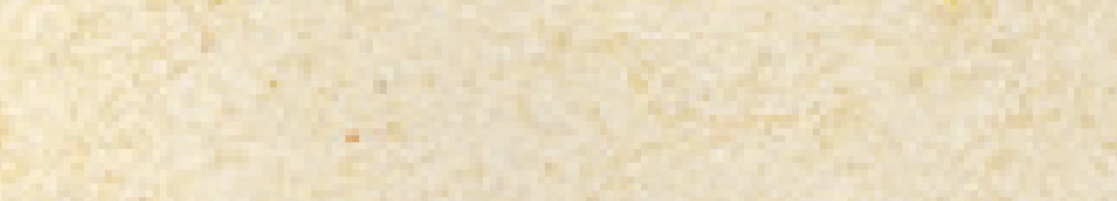 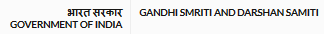 Practicing satyagraha, the Power of goodness,in the 21st Century
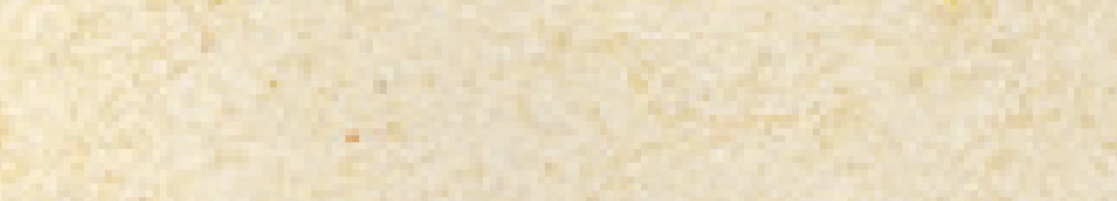 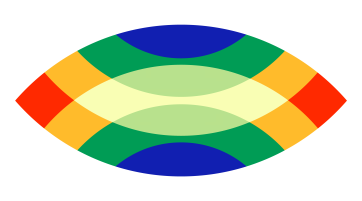 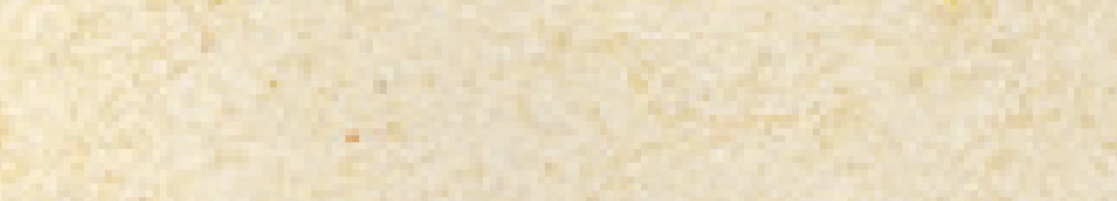 Martin Arnold
Ahimsa Mandap, Tagore Hall, Gandhi Darshan, Rajghat, New Delhi 110002, INDIA
February 25th, 4:00 p.m., 2020
[Speaker Notes: And I am changing the title – not the content - of my lecture into “Practicing satyagraha, the Power of goodness, in the 21st Century“]
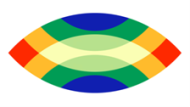 Practicing satyagraha, the Power of goodness,in the 21st Century
Fridays for Future
The terms nonviolence, satyagraha, Power of goodness
Satyagraha: a turning point in human history
[Speaker Notes: Let me now explain why Gandhi’s gift of satyagraha is so important.]
Gandhi:„Satyagraha is my life“













Finishing the Salt March 1930



Satyagraha =
Power of goodness
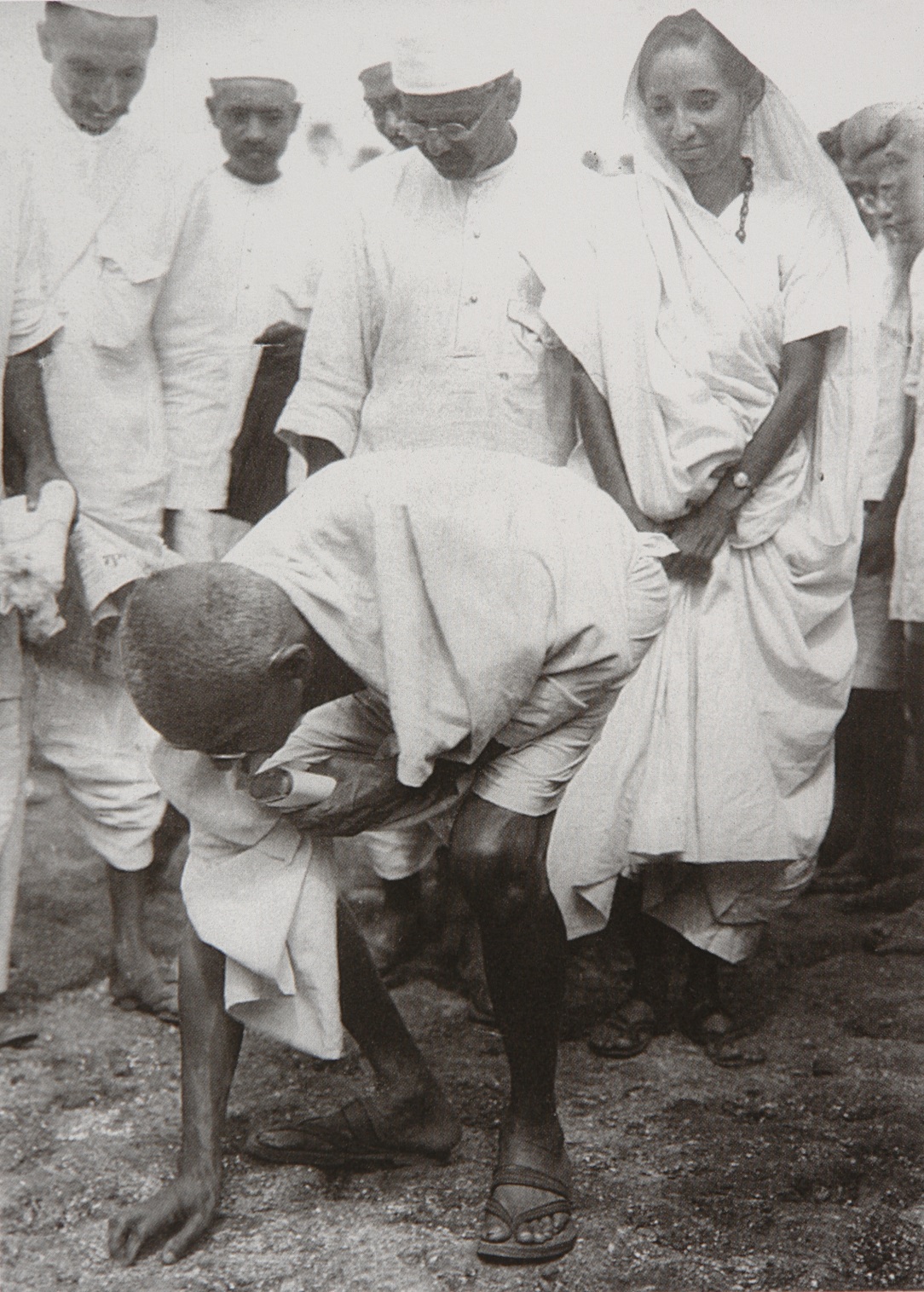 [Speaker Notes: Satyagraha is a powerful concept for dealing with grievances and all kinds of social wrongs. Gandhi developed and used it with maximum publicity, among other things in the struggle for India’s independence during the Salt March in 1930.]
Gandhi:„Satyagraha is my life“













Finishing the Salt March 1930



Satyagraha =
Power of goodness
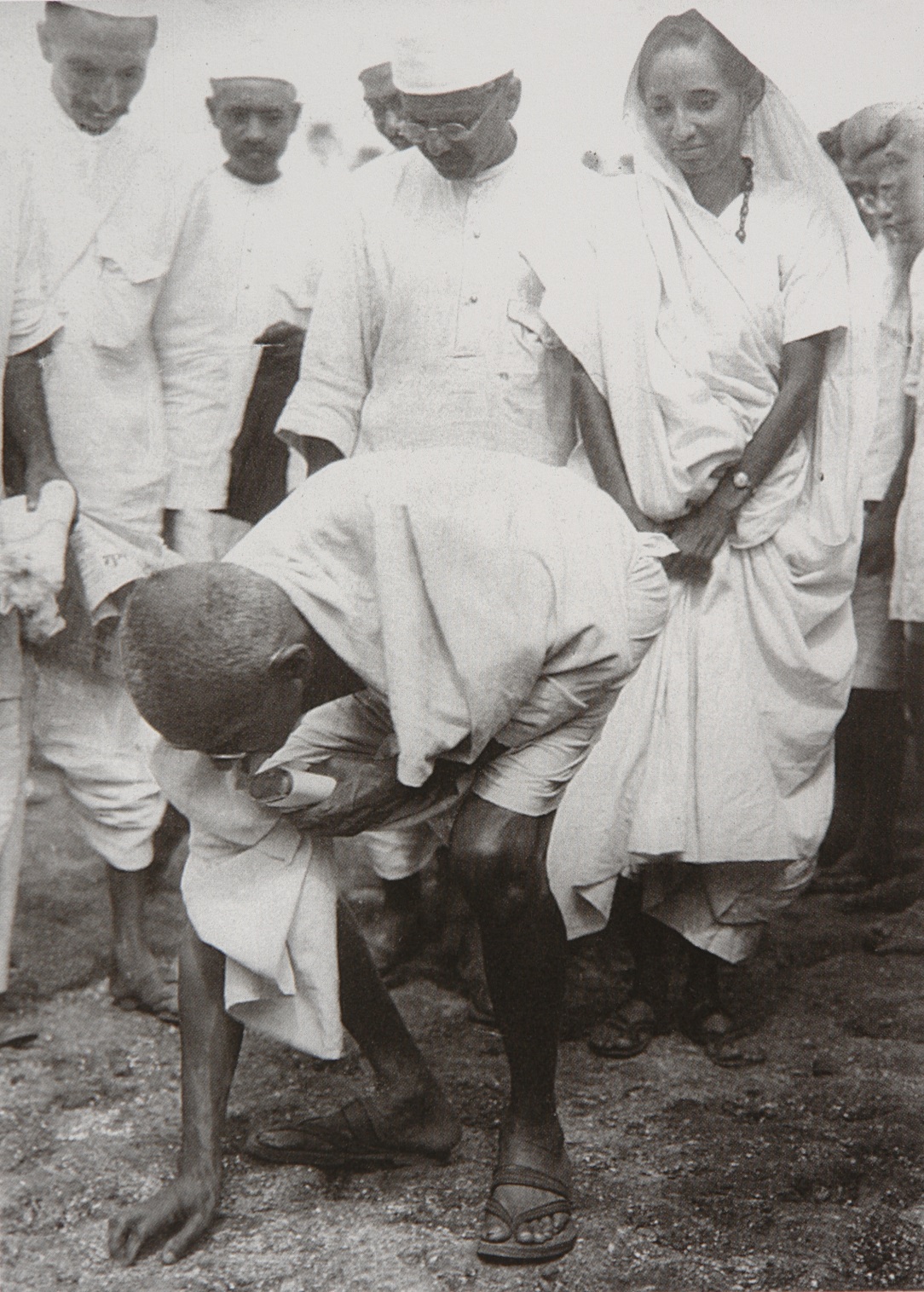 [Speaker Notes: Gandhi felt called to develop satyagraha and to make it known throughout the world. By doing so Gandhi generated a turning point in human history.]
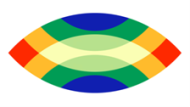 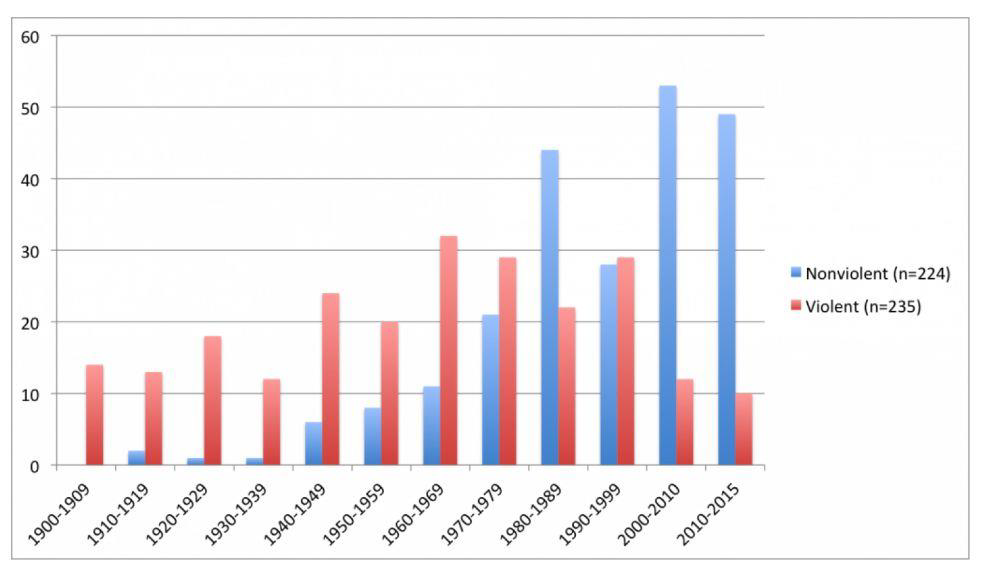 Source: Chenoweth/Stephan
[Speaker Notes: You may see this on the chart produced by the US-American social scientists Chenoweth and Stephan.]
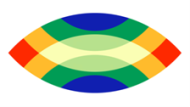 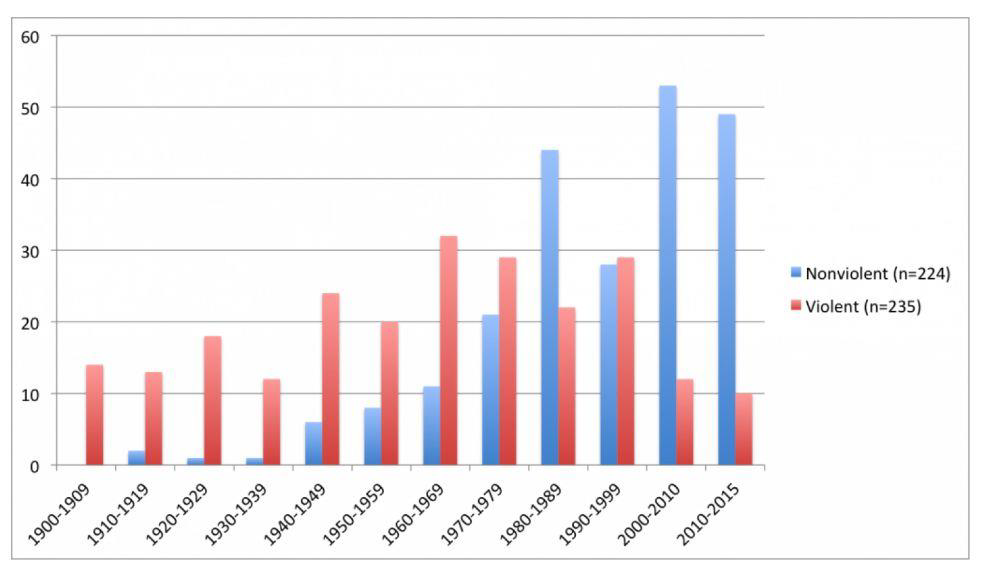 Source: Chenoweth/Stephan
[Speaker Notes: The chart shows when and how many campaigns for greater democracy have been launched worldwide in the time between 1900 and 2015. The violent campaigns are shown in red and the nonviolent ones in blue.]
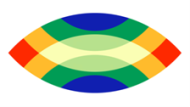 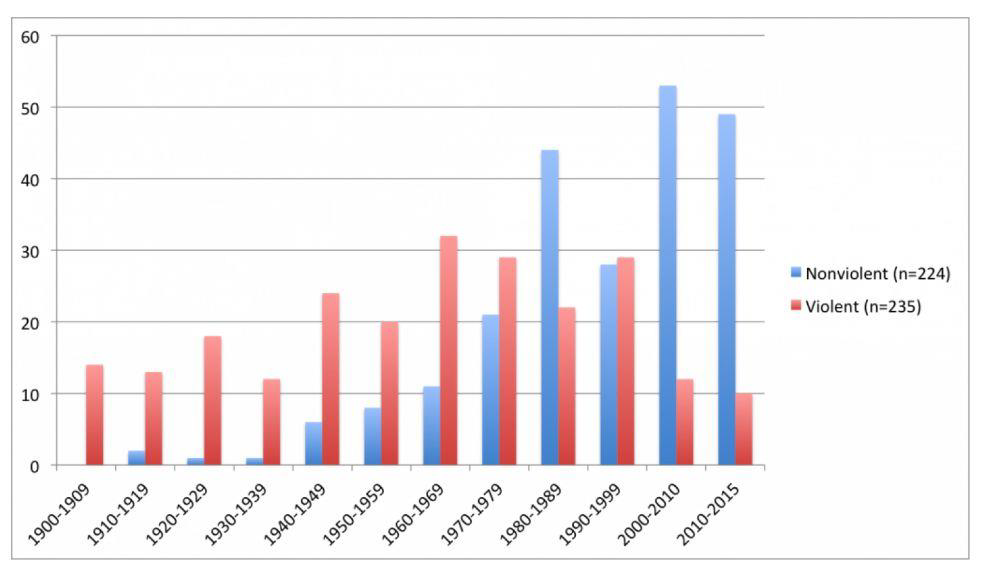 Source: Chenoweth/Stephan
[Speaker Notes: Before 1900 there were also single nonviolent campaigns worldwide. Some were successful like the boycott in Ireland in the 19th century.]
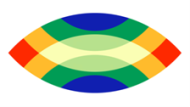 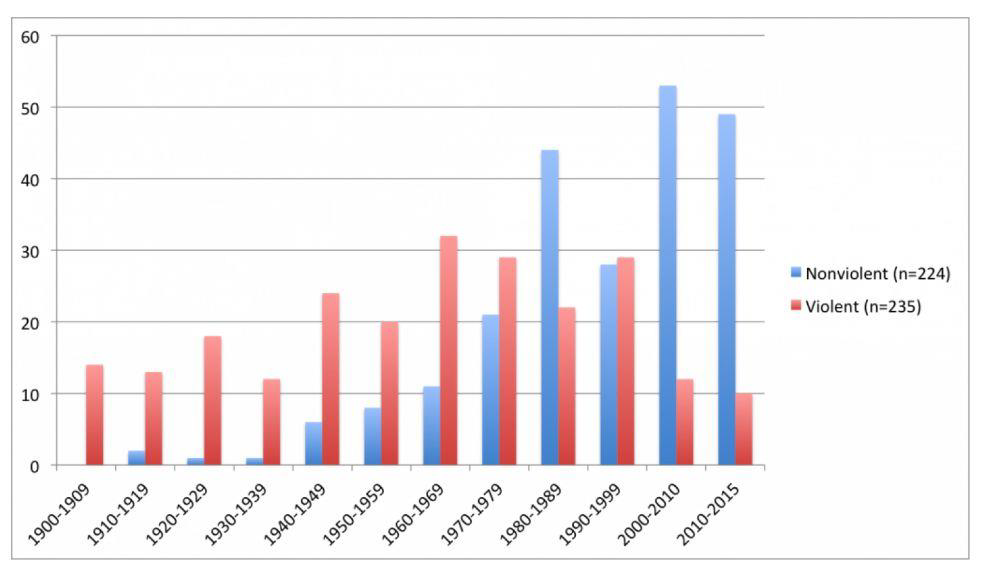 Source: Chenoweth/Stephan
[Speaker Notes: They were a rare occurrence, because no-one had developed satyagraha as a concept or model which could be applied in a variety of situations. Sometimes satyagraha was only being applied spontaneously.]
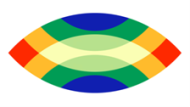 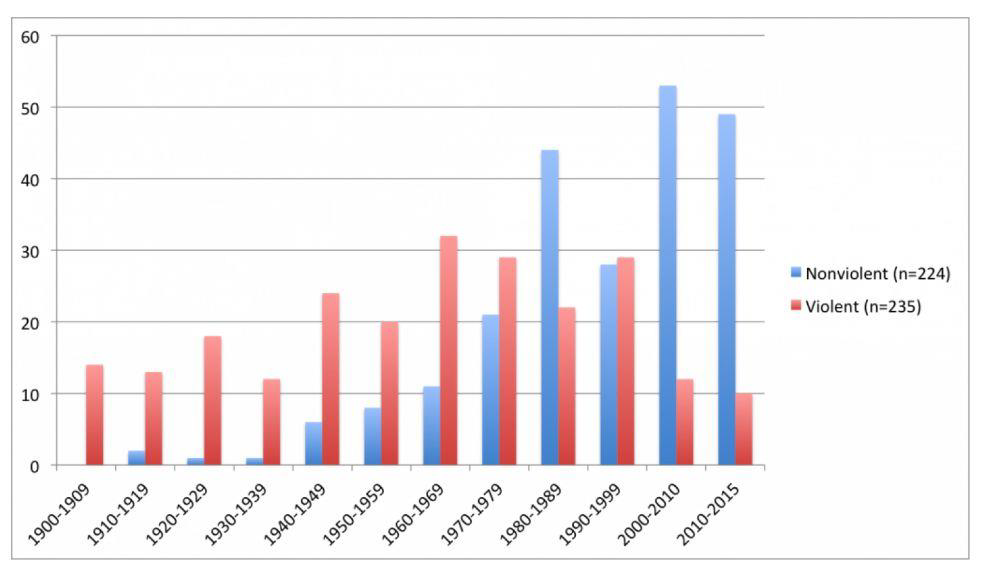 Source: Chenoweth/Stephan
1930 salt march
1986 Philippine dictatorship ends
1947 India independent
[Speaker Notes: It was India's model which set an example to be followed. And the later success in ending the Marcos dictatorship in the Philippines provided new momentum.]
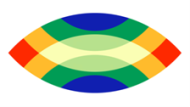 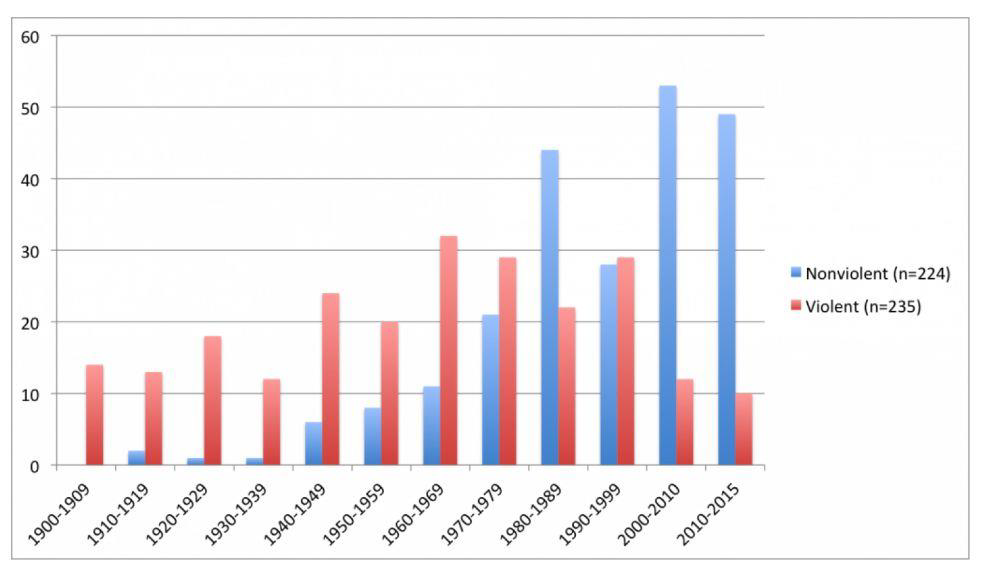 Source: Chenoweth/Stephan
1930 salt march
1986 Philippine dictatorship ends
1947 India independent
Since 2000 nonviolent campaigns became the norm
[Speaker Notes: Non-violent campaigns have become standard practice. It is Gandhi's great merit to have developed satyagraha as a successful mode of action for justice and made it known throughout the world.]
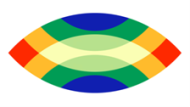 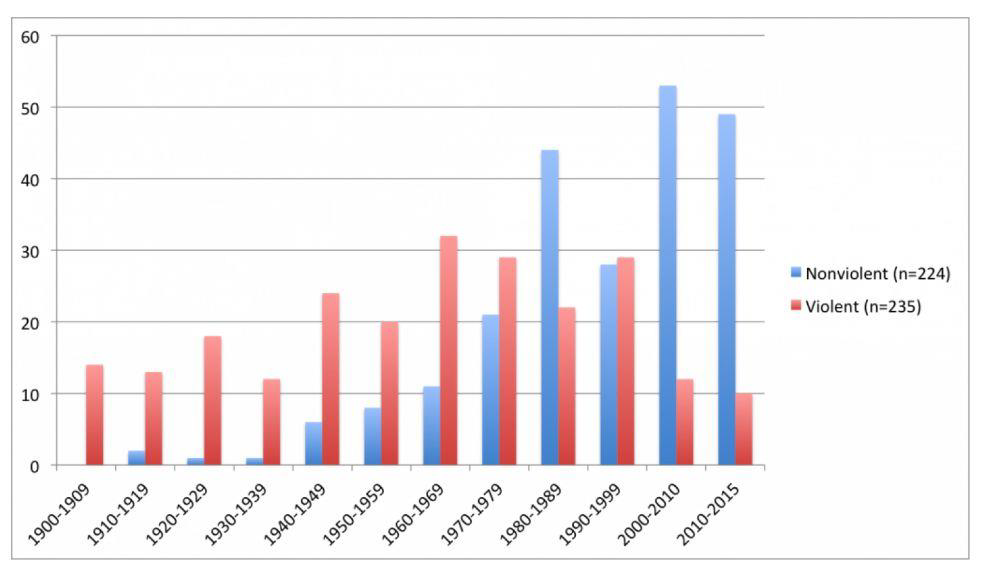 Source: Chenoweth/Stephan
1930 salt march
1986 Philippine dictatorship ends
1947 India independent
Since 2000 nonviolent campaigns became the norm
[Speaker Notes: It is important because it is an effective means of putting right a social wrong in a positive way by improving social relations instead of harming one’s opponent.]
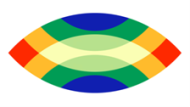 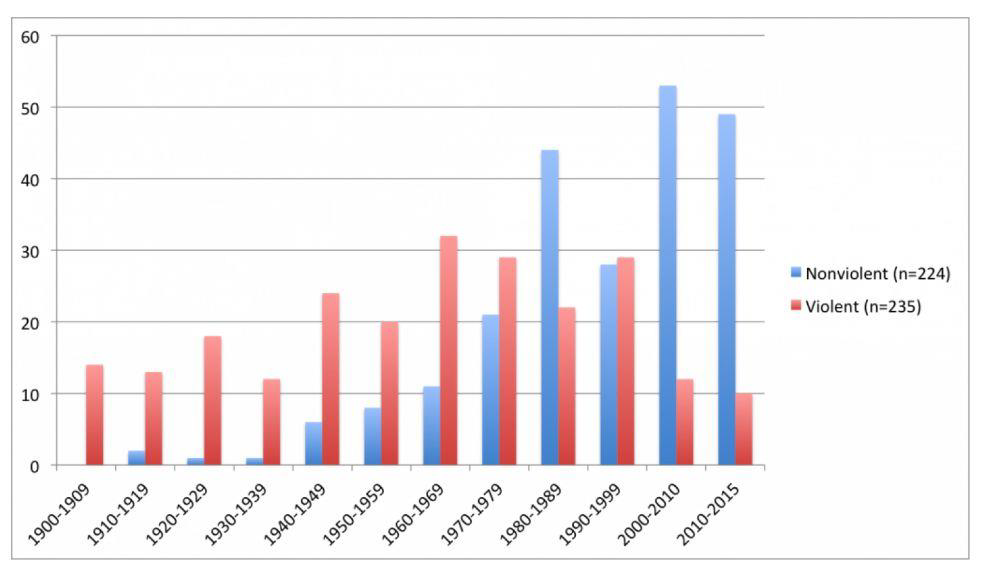 Source: Chenoweth/Stephan
1930 salt march
1986 Philippine dictatorship ends
1947 India independent
Since 2000 nonviolent campaigns became the norm
[Speaker Notes: For huge numbers of people in many different countries around the world, living conditions have been improved through the practice of satyagraha. And new models for dealing with grievances and social wrongs have been developed and applied. The strong impulses which Gandhi gave continue to inspire even today to invent new concepts or models for particular situations.]
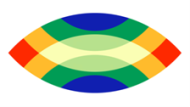 Practicing satyagraha, the Power of goodness,in the 21st Century
Fridays for Future
The terms nonviolence, satyagraha, Power of goodness
Satyagraha: a turning point in human history
Satyagraha since the beginning of the 21st century
[Speaker Notes: Let us now return to the main question and consider satyagraha since the beginning of the 21st century. I will mention and comment on a few events which seem to me to be particularly relevant.]
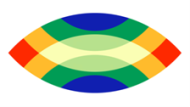 Practicing satyagraha, the Power of goodness,in the 21st Century
Fridays for Future
The terms nonviolence, satyagraha, Power of goodness
Satyagraha: a turning point in human history
Satyagraha since the beginning of the 21st century
15.2.2003: biggest protest event in human history
[Speaker Notes: There is one global event in 2003 which has to be mentioned: On the 15th of February 2003, eleven million people demonstrated in up to sixty countries against the war in Iraq announced by the USA. It was the biggest protest on a single issue in human history. 
According to BBC News, between six and eleven million people took part in the protests in up to sixty countries over the weekend of 15 and 16 February. Other estimates range between eight million and thirty million.]
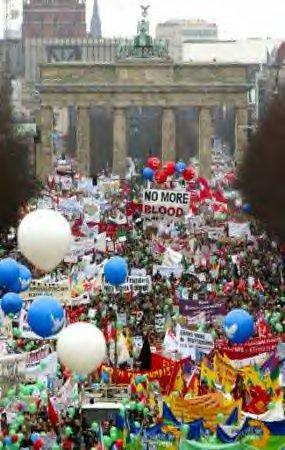 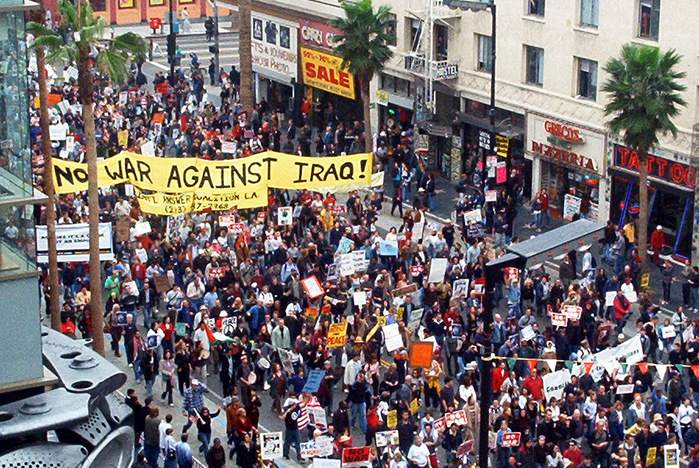 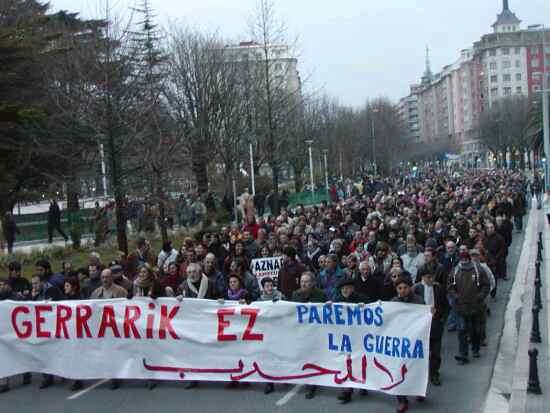 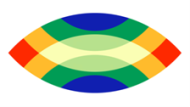 Practicing satyagraha, the Power of goodness,in the 21st Century
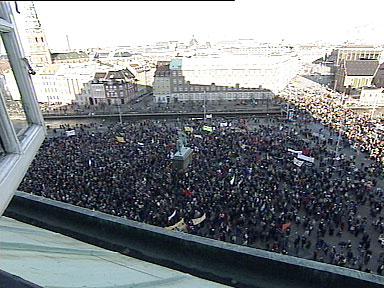 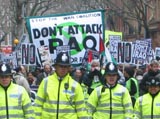 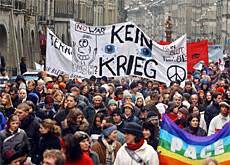 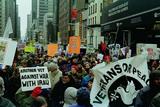 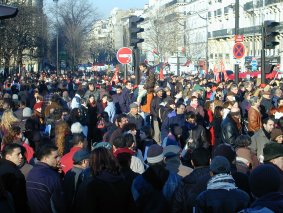 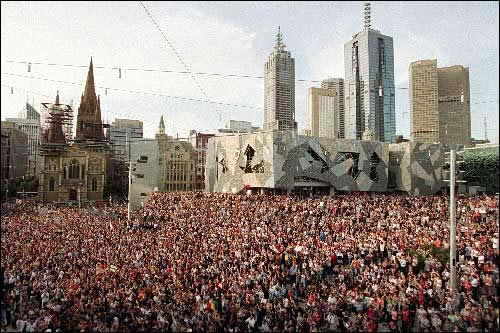 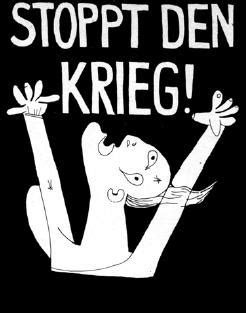 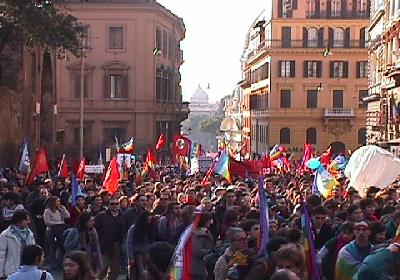 [Speaker Notes: In Germany, after the demonstration, the editorial team of one of the country’s leading newspapers, the Süddeutsche Zeitung, reconsidered its opinion about the war and choose to oppose it. But unfortunately the protest could not prevent the war.]
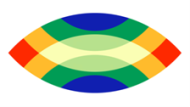 Practicing satyagraha, the Power of goodness,in the 21st Century
Fridays for Future
The terms nonviolence, satyagraha, Power of goodness
Satyagraha: a turning point in human history
Satyagraha since the beginning of the 21st century
15.2.2003: biggest protest event in human history
“Antiglobalization movement“ / Social Forums
[Speaker Notes: Since the turn of the 21st century, whenever heads of state and global financial institutions come together, protest is not far away. The so called antiglobalisation movement emerged in opposition to neoliberal promotion of unfettered markets and free trade.]
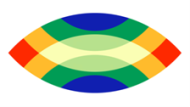 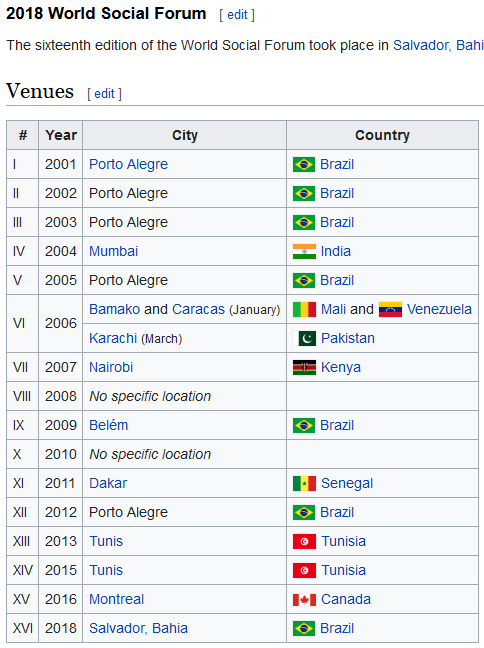 [Speaker Notes: But satyagraha is not only about protest. A constructive programme is essential. And social movements have organised World Social Forums since 2001.]
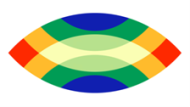 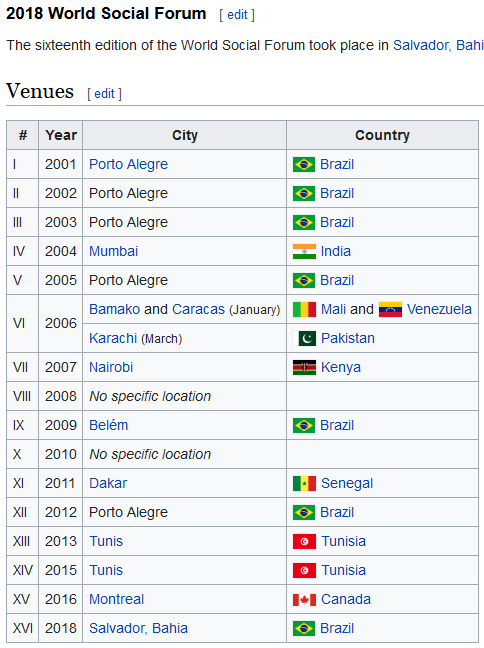 [Speaker Notes: National, regional and local Social Forums had also been held in many countries. Some people see them as a "people’s university", an opportunity to make large numbers of people aware of the problems associated with globalisation.]
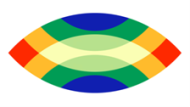 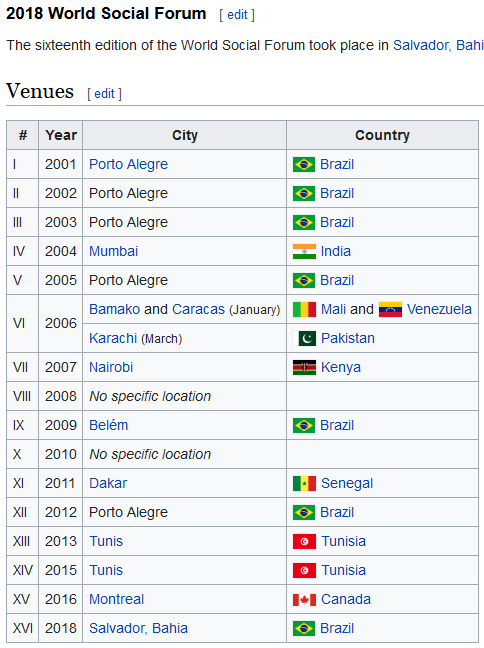 https://en.wikipedia.org/wiki/World_Social_Forum
[Speaker Notes: Other people prefer that delegates concentrate their efforts on coordinating and organising the movement and on planning new campaigns. The venue of the World Social Forum 2019 was Barcelona, Spain. And the 2020 World Social Forum in April will also be held there.]
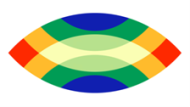 Practicing satyagraha, the Power of goodness,in the 21st Century
Fridays for Future
The terms nonviolence, satyagraha, Power of goodness
Satyagraha: a turning point in human history
Satyagraha since the beginning of the 21st century
15.2.2003: biggest protest event in human history
“Antiglobalization movement“ / Social Forums
Nonviolent Peaceforce
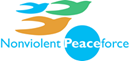 [Speaker Notes: I regard Nonviolent Peaceforce as one of the most significant developments of satyagraha in the 21st century. It was set up after The Hague Appeal for Peace, an international conference which was held in the Netherlands in 1999.]
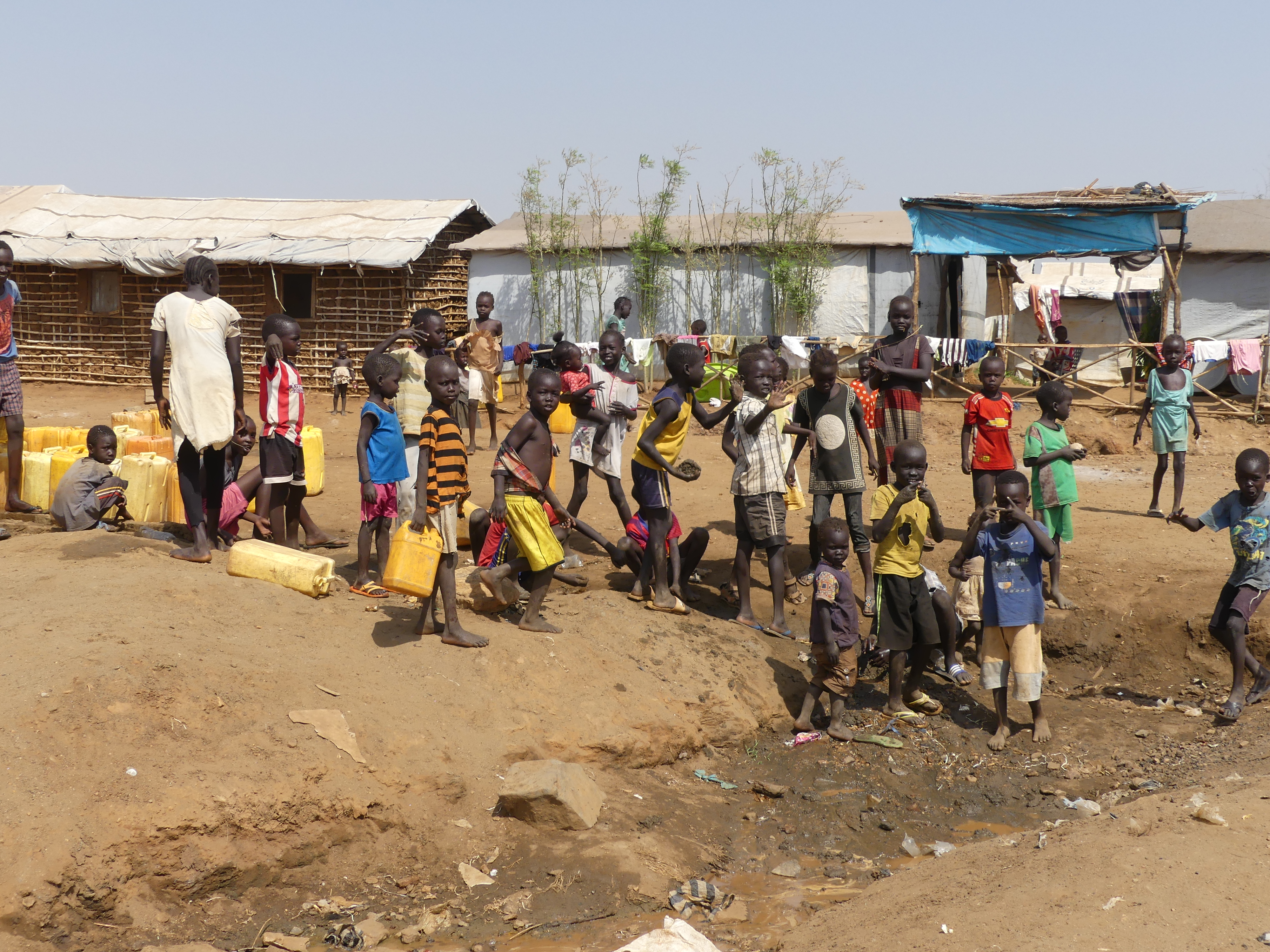 Water supply
[Speaker Notes: The people here are at a well in South Sudan. Many of them had come a long way through dangerous areas to get here. 


An einer Wasserquelle im Südsudan. Viele kommen von weit her, um Wasser zu holen.]
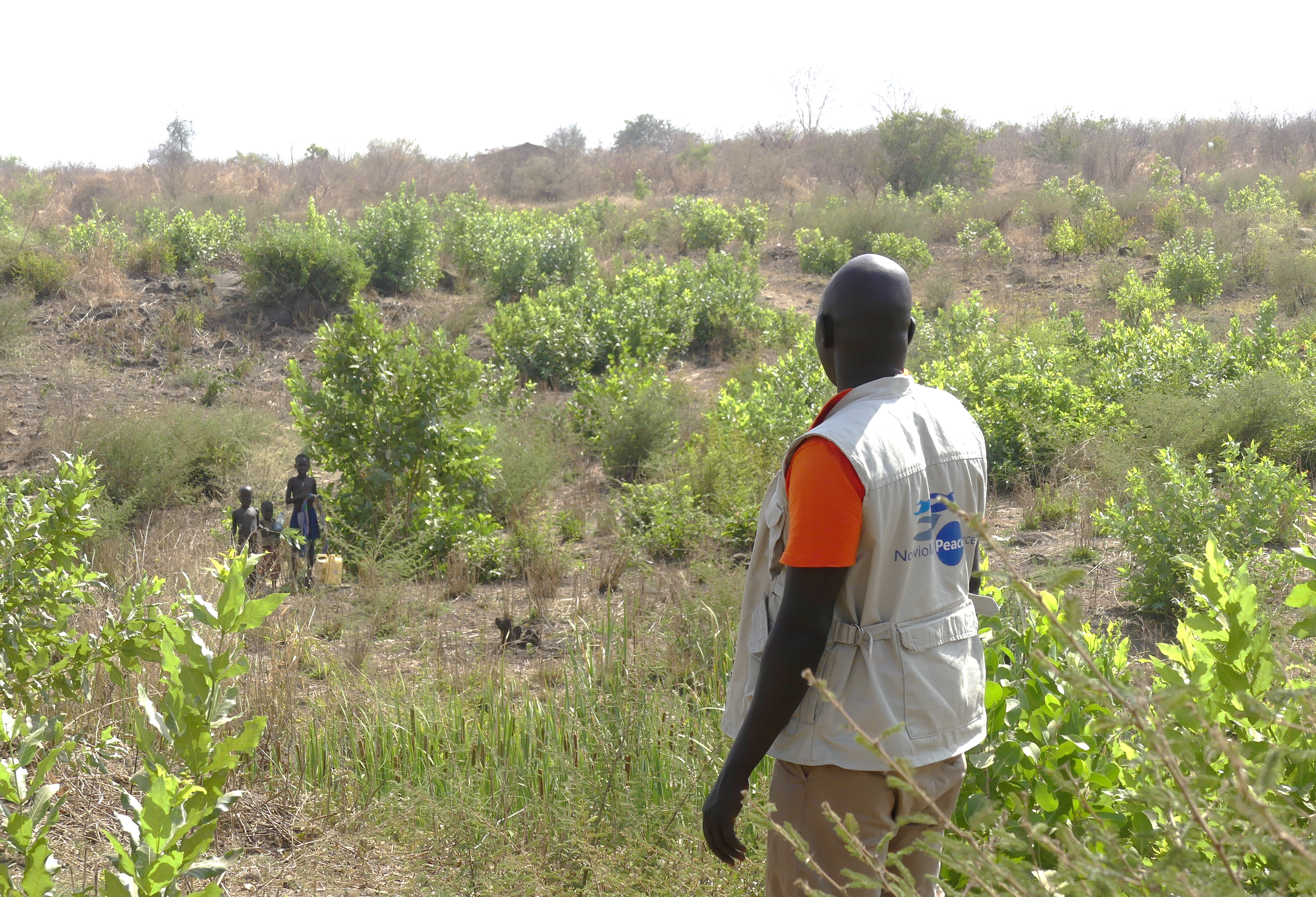 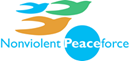 Water supply
[Speaker Notes: A man is watching over the site. Three children are carrying water. Here in South Sudan, this is a picture of success. The man does not pose a threat to the children. The Nonviolent Peaceforce logo on his jacket says that his presence protects the people who walk this way – from being raped, for example.


Ein Mann beobachtet das Gelände. Drei Kinder holen Wasser. Dies ist ein Erfolgsbild aus dem Südsudan. Dieser Mann lauert dem Mädchen nicht auf. Er hat ein Logo auf der Jacke: Nonviolent Peaceforce. Seine Anwesenheit beschützt die Menschen auf diesem Weg, viele holen hier Wasser.]
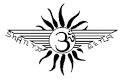 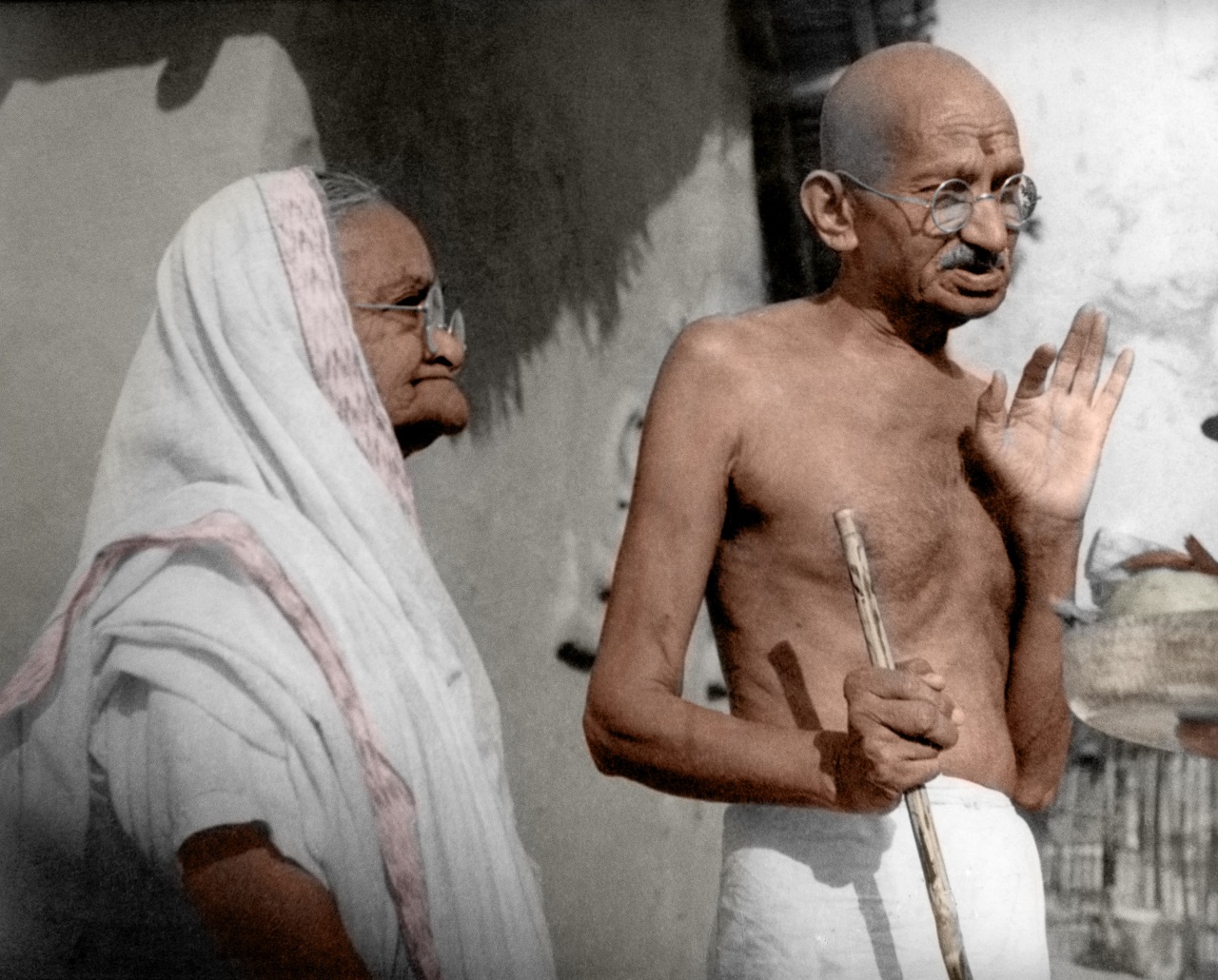 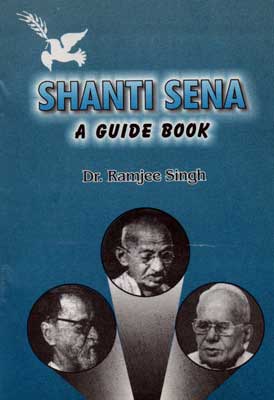 [Speaker Notes: Before I explain any further, let me take us back in history a ittle way. The Nonviolent Peaceforce is based on Gandhi's concept of “Shanti Sena”, which means a troop of unarmed people who are trained in satyagraha. They work actively for justice and peace in conflict situations. When an attack seems imminent, they take action to avert the threat.]
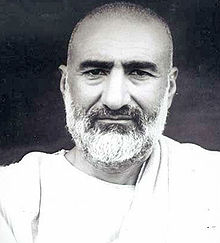 Abdul Ghaffar Khan. 
1890-1988
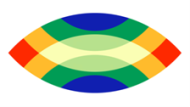 "Patience and righteousness!"
Nonviolent troop
Khudai Kidmatgar   Servants of God
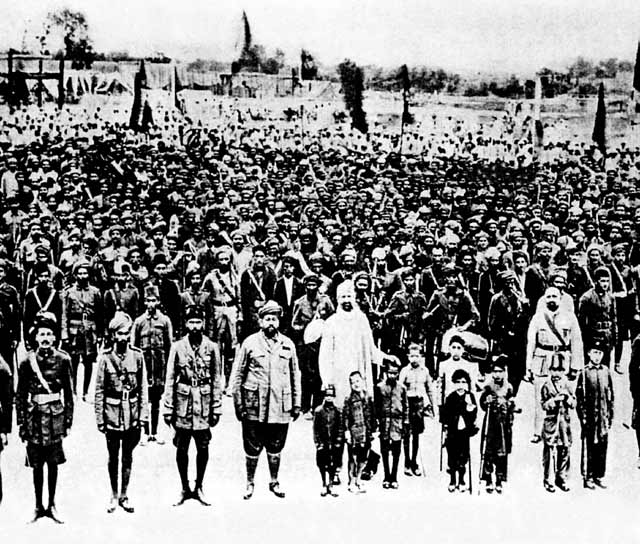 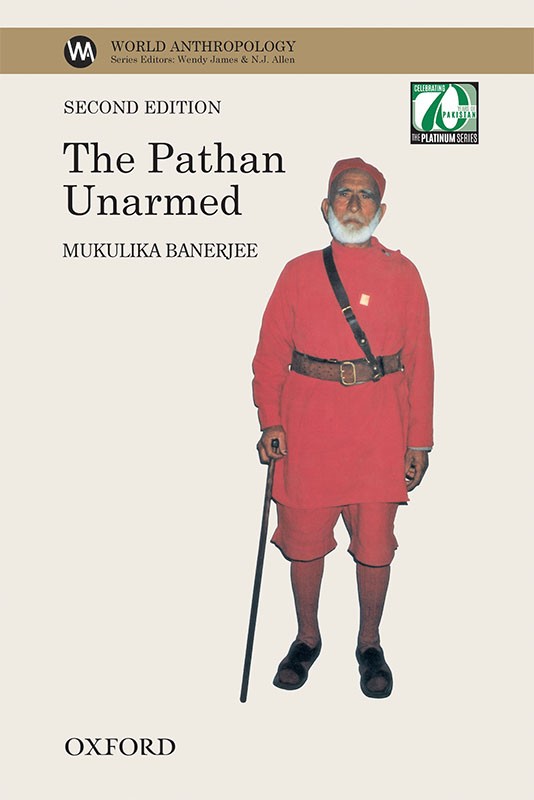 „And not equal are the good deed and the bad. Repel [evil] by that [deed] which is better; and thereupon the one whom between you and him is enmity [will become] as though he was a devoted friend.“ Sura 41, 34 (35)
[Speaker Notes: The first nonviolent troop was established by the Muslim Abdul Ghaffar Khan with thousands of men and hundreds of women in Northern India as early as in 1929. Abdul Ghaffar Khan was a close friend of Gandhi.]
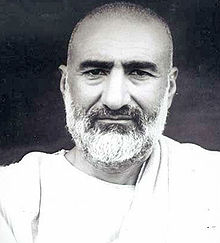 Abdul Ghaffar Khan. 
1890-1988
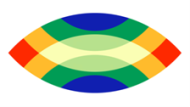 "Patience and righteousness!"
Nonviolent troop
Khudai Kidmatgar   Servants of God
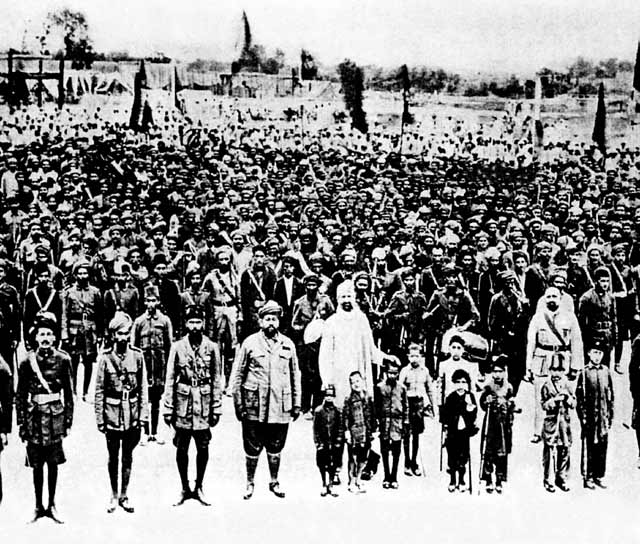 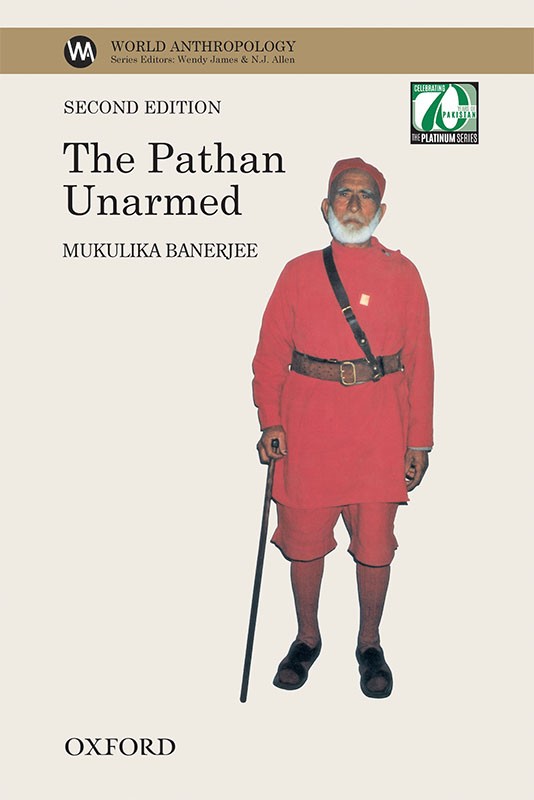 „And not equal are the good deed and the bad. Repel [evil] by that [deed] which is better; and thereupon the one whom between you and him is enmity [will become] as though he was a devoted friend.“ Sura 41, 34 (35)
[Speaker Notes: In resistance to British colonial rule in India and to overcome the backwardness of his own society, this Pashtun man set up a non-violent troop, the Khudai Kidmatgar, Servants of God, who were also called “Red Shirts”. They were well prepared and systematically trained in satyagraha.]
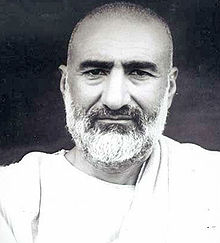 Abdul Ghaffar Khan. 
1890-1988
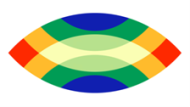 "Patience and righteousness!"
Nonviolent troop
Khudai Kidmatgar   Servants of God
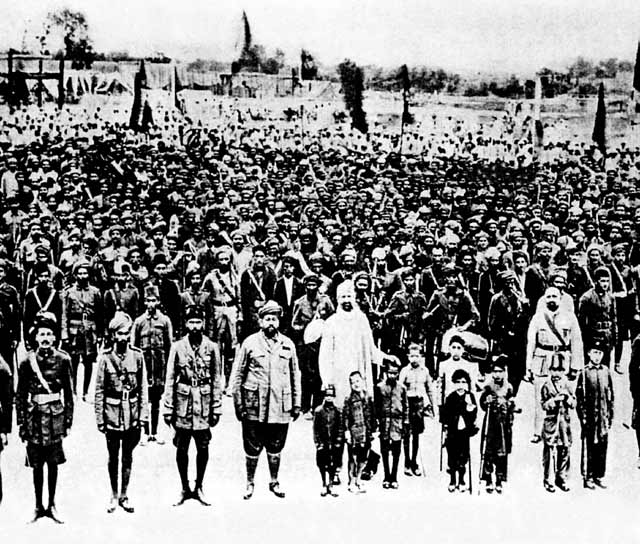 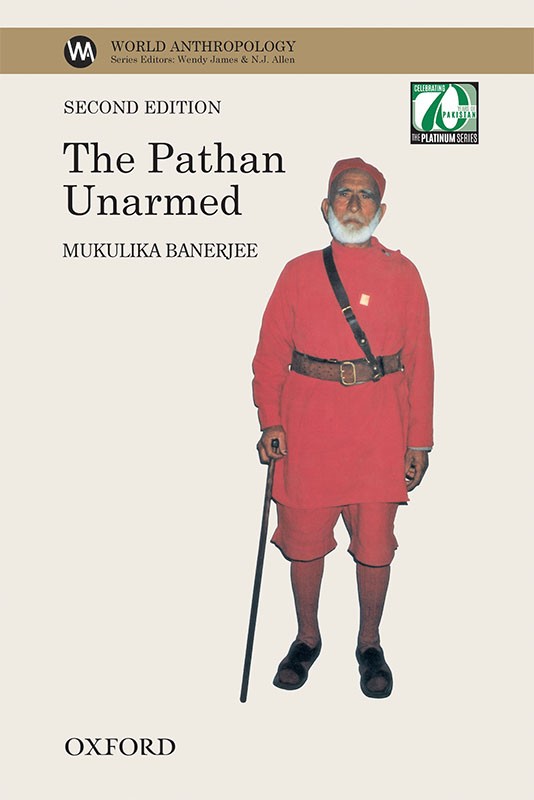 „And not equal are the good deed and the bad. Repel [evil] by that [deed] which is better; and thereupon the one whom between you and him is enmity [will become] as though he was a devoted friend.“ Sura 41, 34 (35)
[Speaker Notes: Their great willingness to commit themselves brought about the political recognition of the "North-West Province" with limited voting rights and indirect participation in government by the "servants of God“ in the 1930s. The province is now part of Pakistan.]
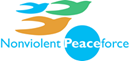 Nonviolent Peaceforce: Mission
Protect civilians in situations of violent conflict by means of satyagraha. 
Working for peace alongside local communities. 
Working to spread the model of deployment as a means of defending the life and dignity of people in regions of conflict.
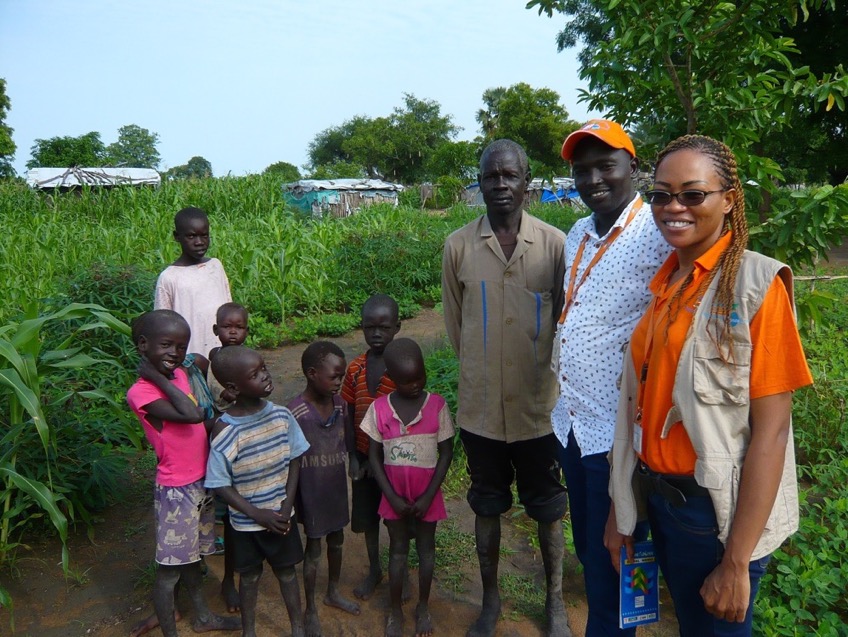 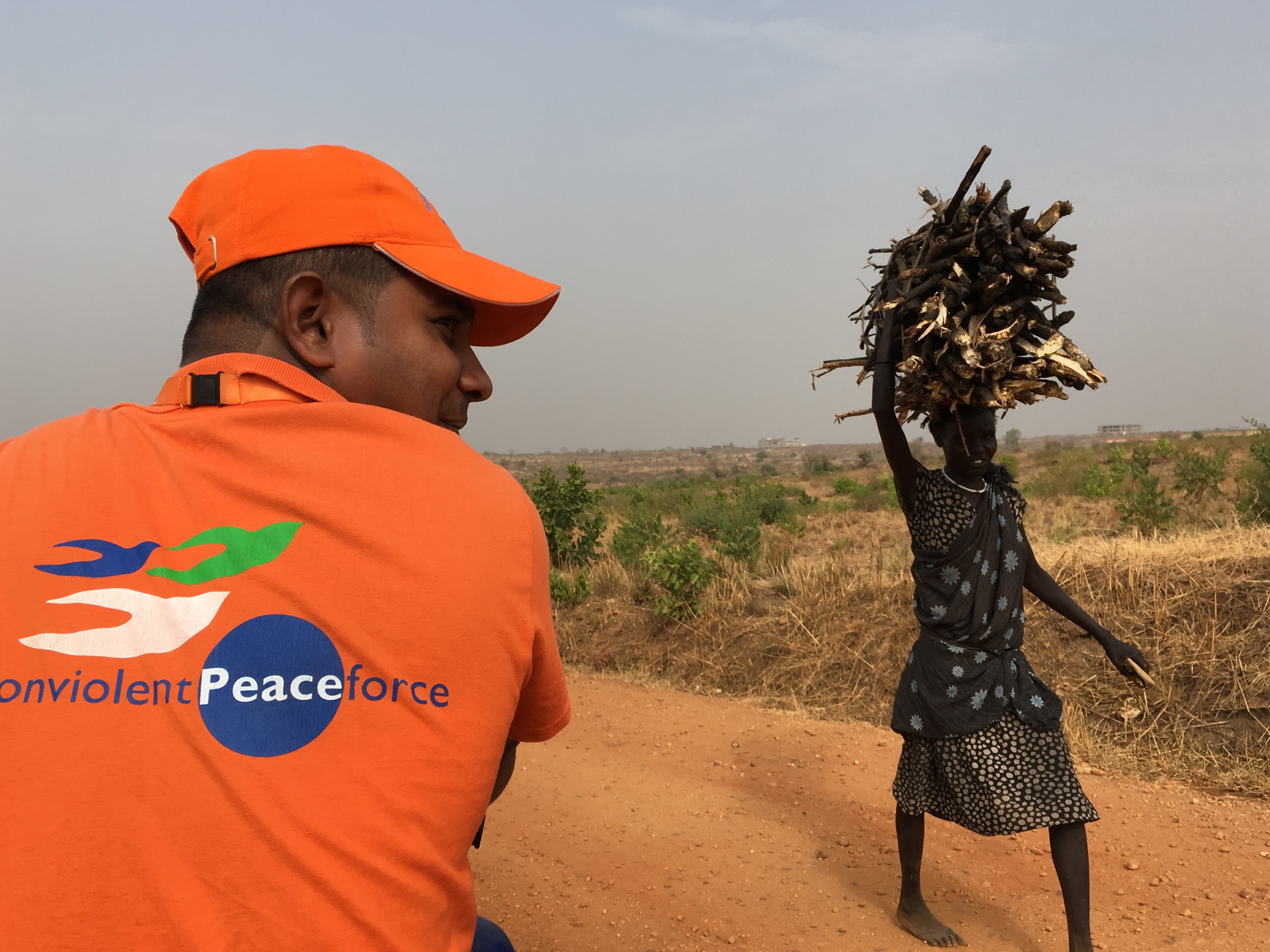 [Speaker Notes: Back to the 21st century: Nonviolent Peaceforce protects civilians in situations of violent conflict through satyagraha. It works for peace alongside local communities. And it works to spread the model of deployment as a method of protecting life and dignity of people in regions of conflict.]
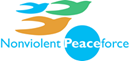 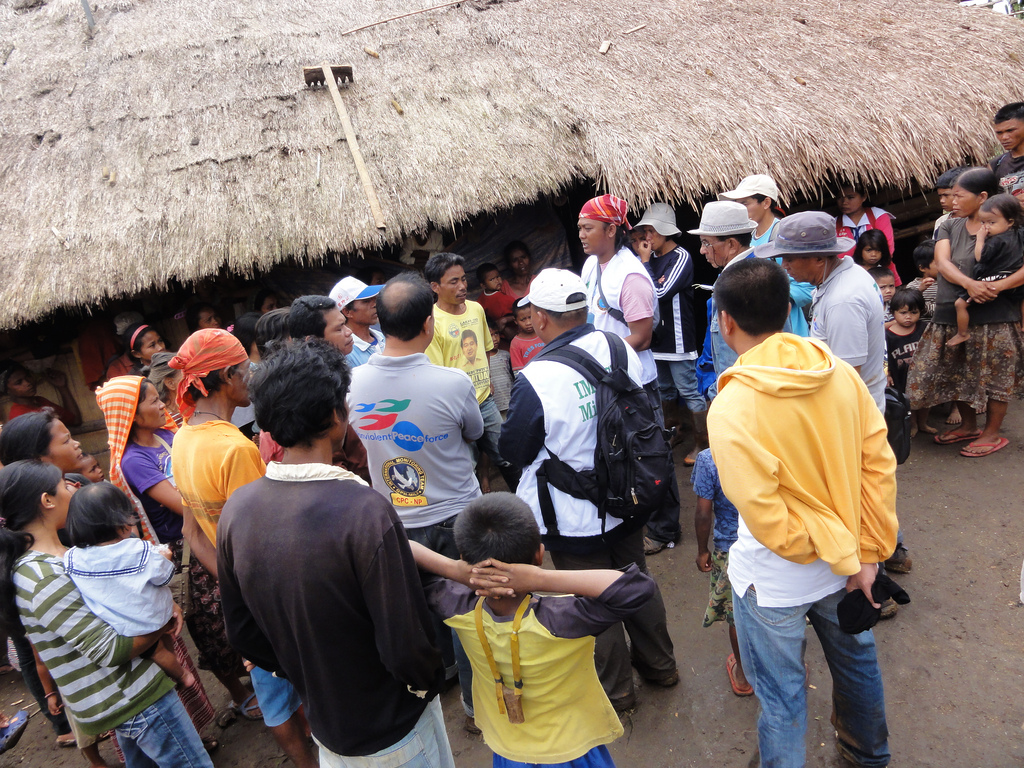 [Speaker Notes: Nonviolent Peaceforce groups of up to 100 activists, both international and local,
establish preventive protection, e.g. by monitoring and controlling rumours;
monitor ceasefire agreements;



1. Vorbeugenden Schutz aufbauen
Kontrolle von Gerüchten
2. Aufbau von Frühwarnsystemen
Monitoring von Waffenstillstand-Vereinbarungen in Mindanao
3. Bereitstellung von sicheren Räumen
Waffenfreie Zonen in Südsudan]
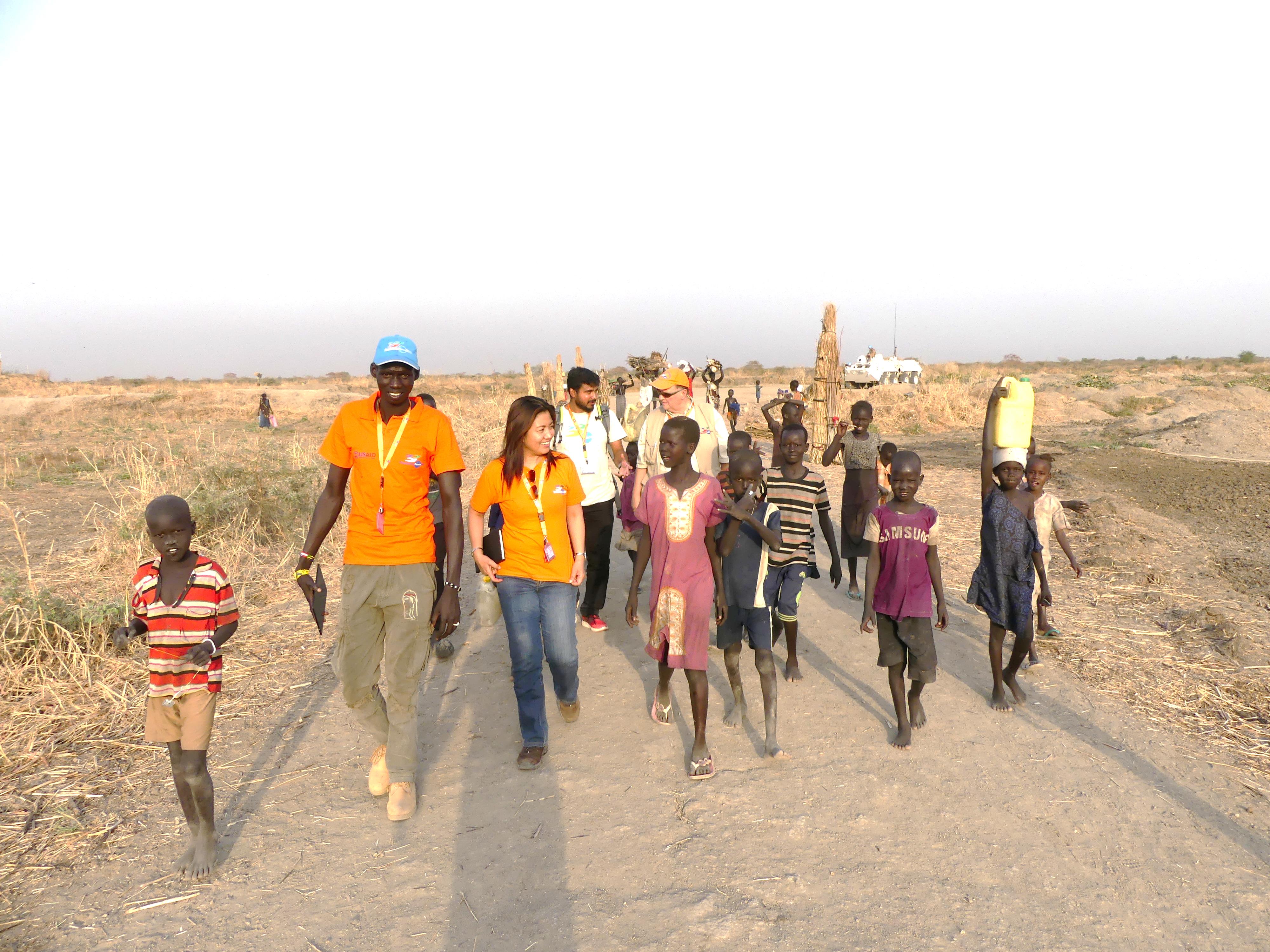 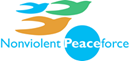 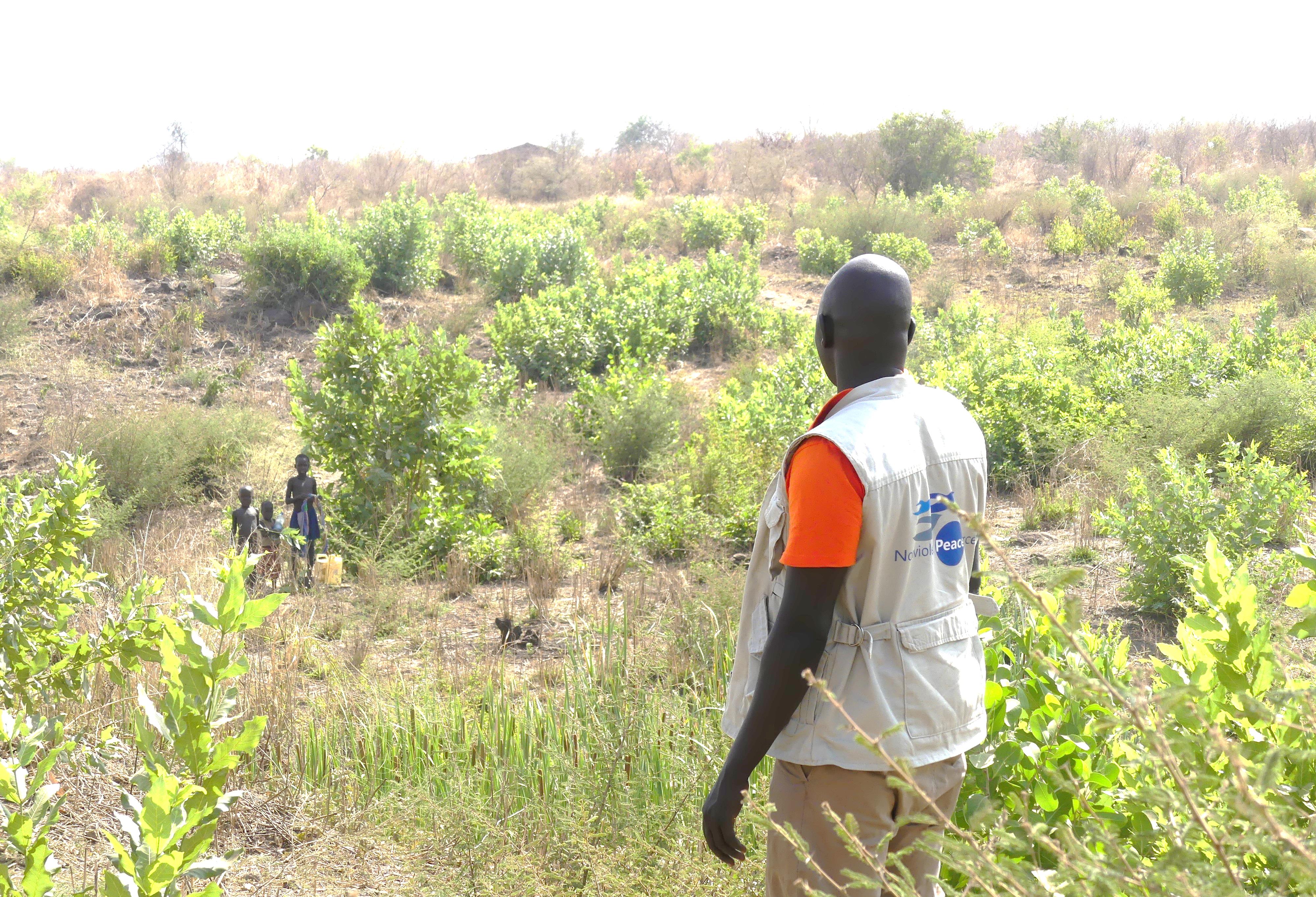 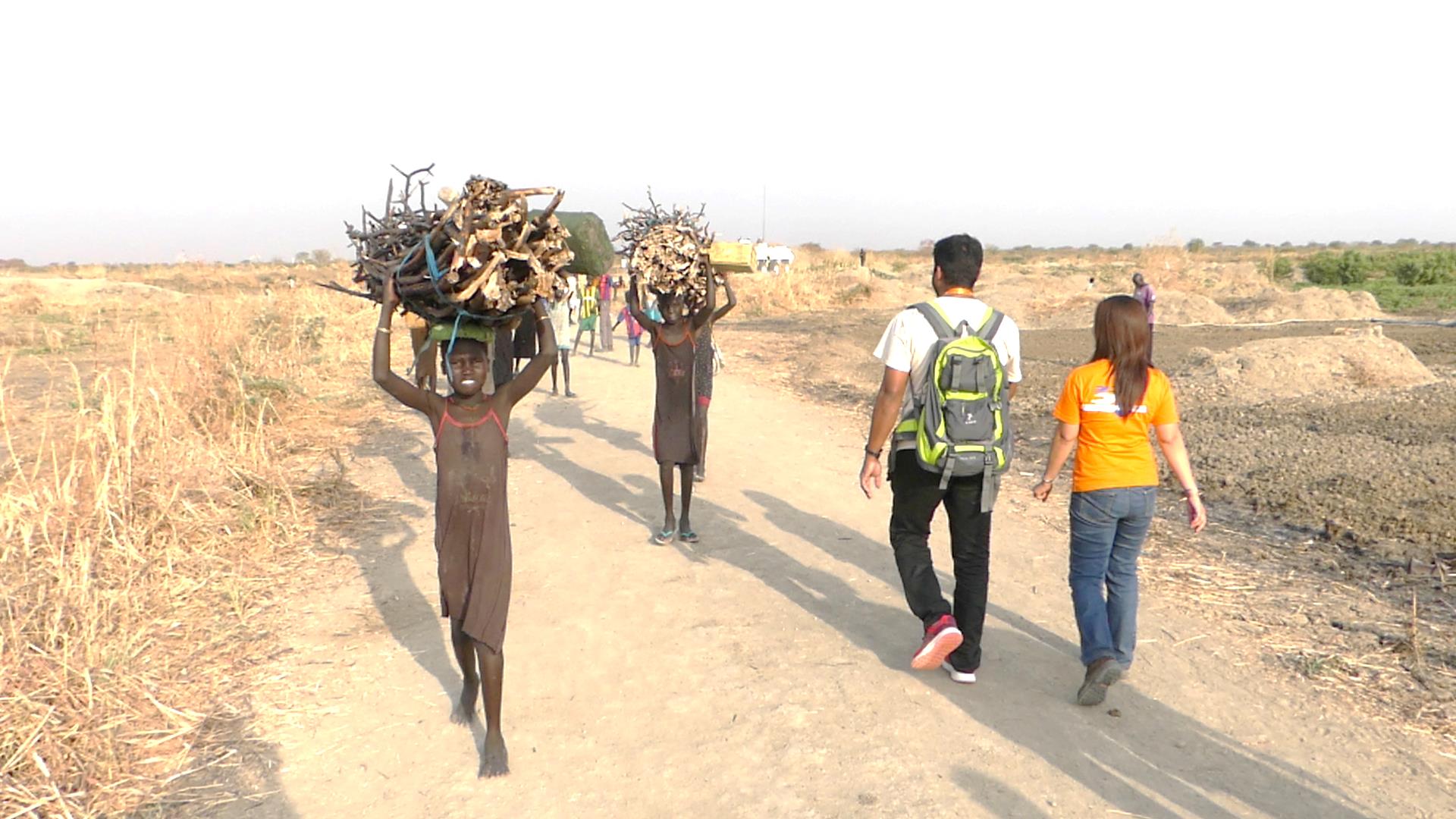 [Speaker Notes: accompany people who carry water through dangerous areas or they serve as observers in particular places;]
Training for local organisations
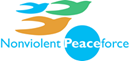 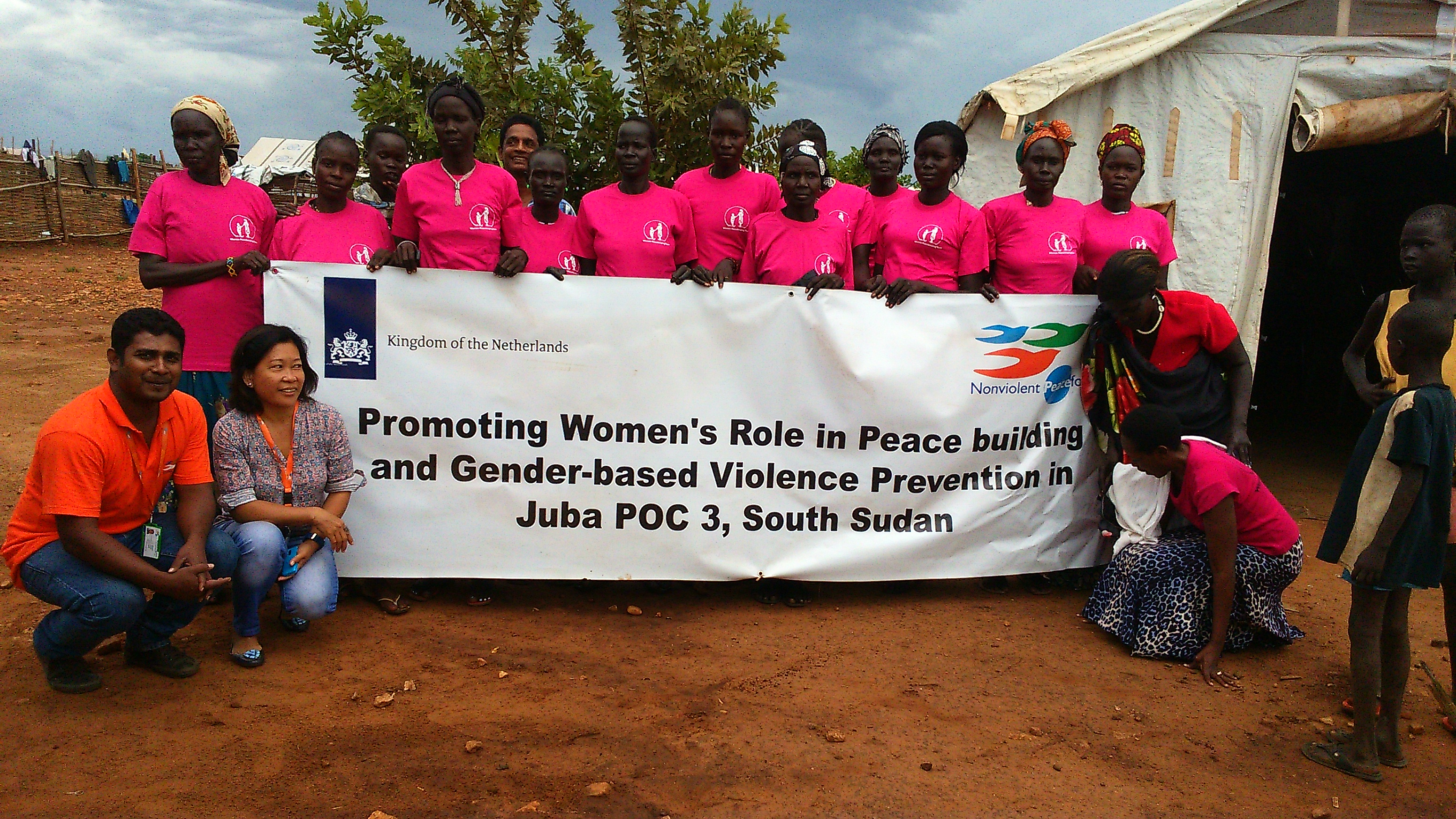 [Speaker Notes: provide training for local organisations; 



1. Vorbeugenden Schutz aufbauen
Kontrolle von Gerüchten
2. Aufbau von Frühwarnsystemen
Monitoring von Waffenstillstand-Vereinbarungen in Mindanao
3. Bereitstellung von sicheren Räumen
Waffenfreie Zonen in Südsudan]
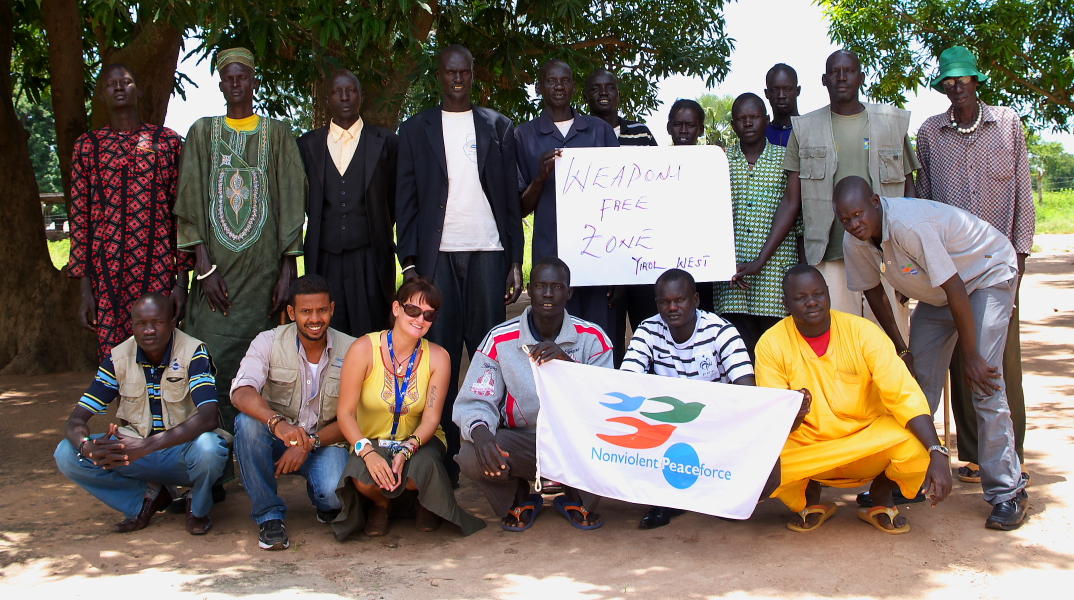 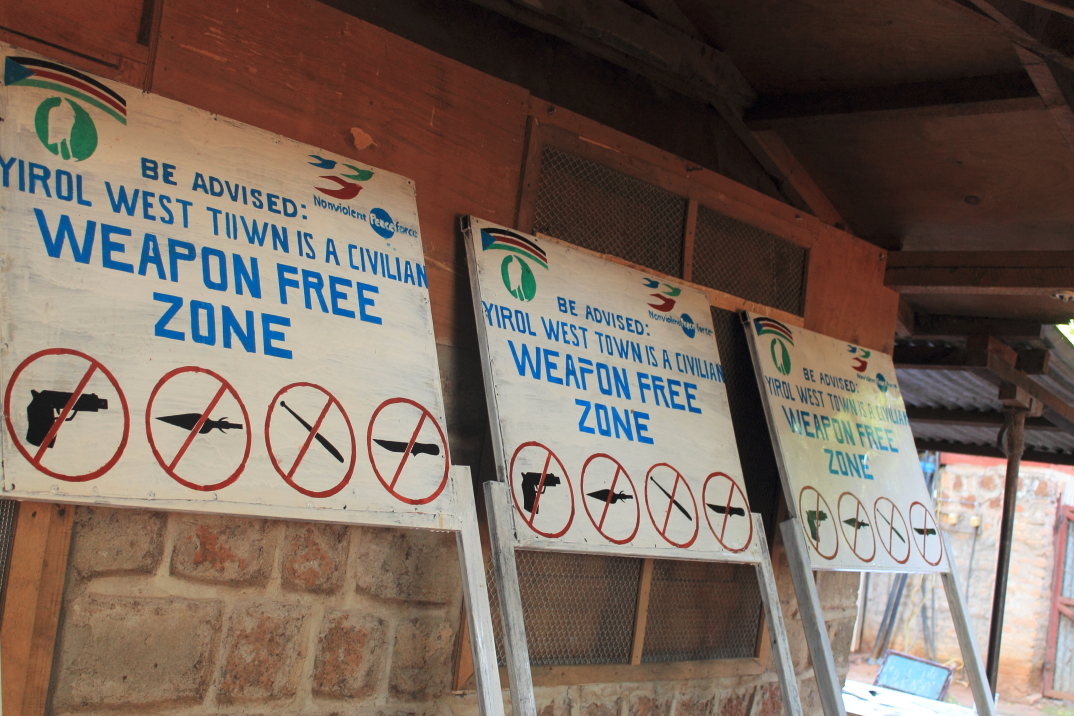 [Speaker Notes: establish early warning systems for example in the Philippines following the ceasefire agreements; 
establish safe spaces or areas such as weapon-free zones in South Sudan for example.

1. Vorbeugenden Schutz aufbauen
Kontrolle von Gerüchten
2. Aufbau von Frühwarnsystemen
Monitoring von Waffenstillstand-Vereinbarungen in Mindanao
3. Bereitstellung von sicheren Räumen
Waffenfreie Zonen in Südsudan]
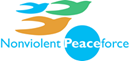 How does civil peacekeeping work?
Trained unarmed civil peacekeepers, national and international, protect people.
Capacity building of local civil society organisations and municipalities.
Promotion of existing capacities of local peace or security structures.
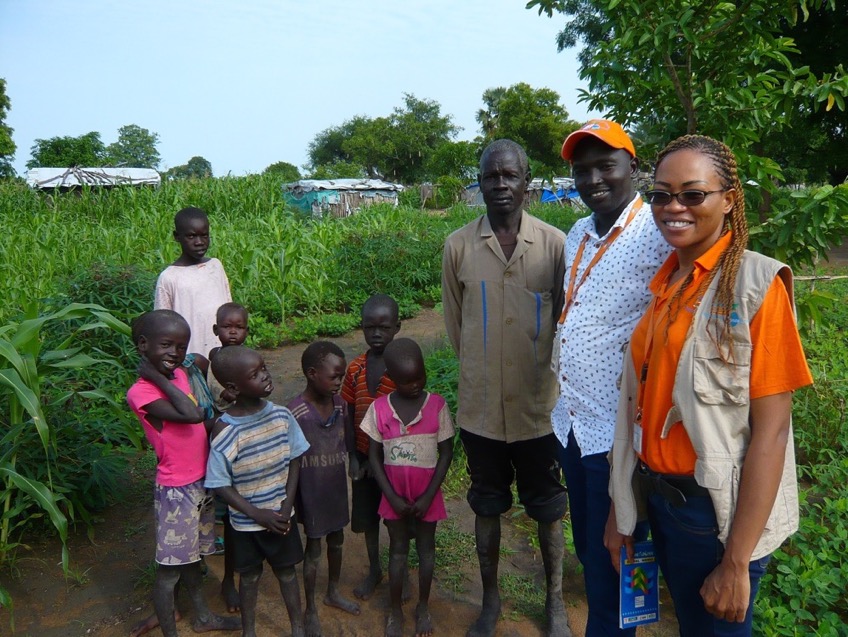 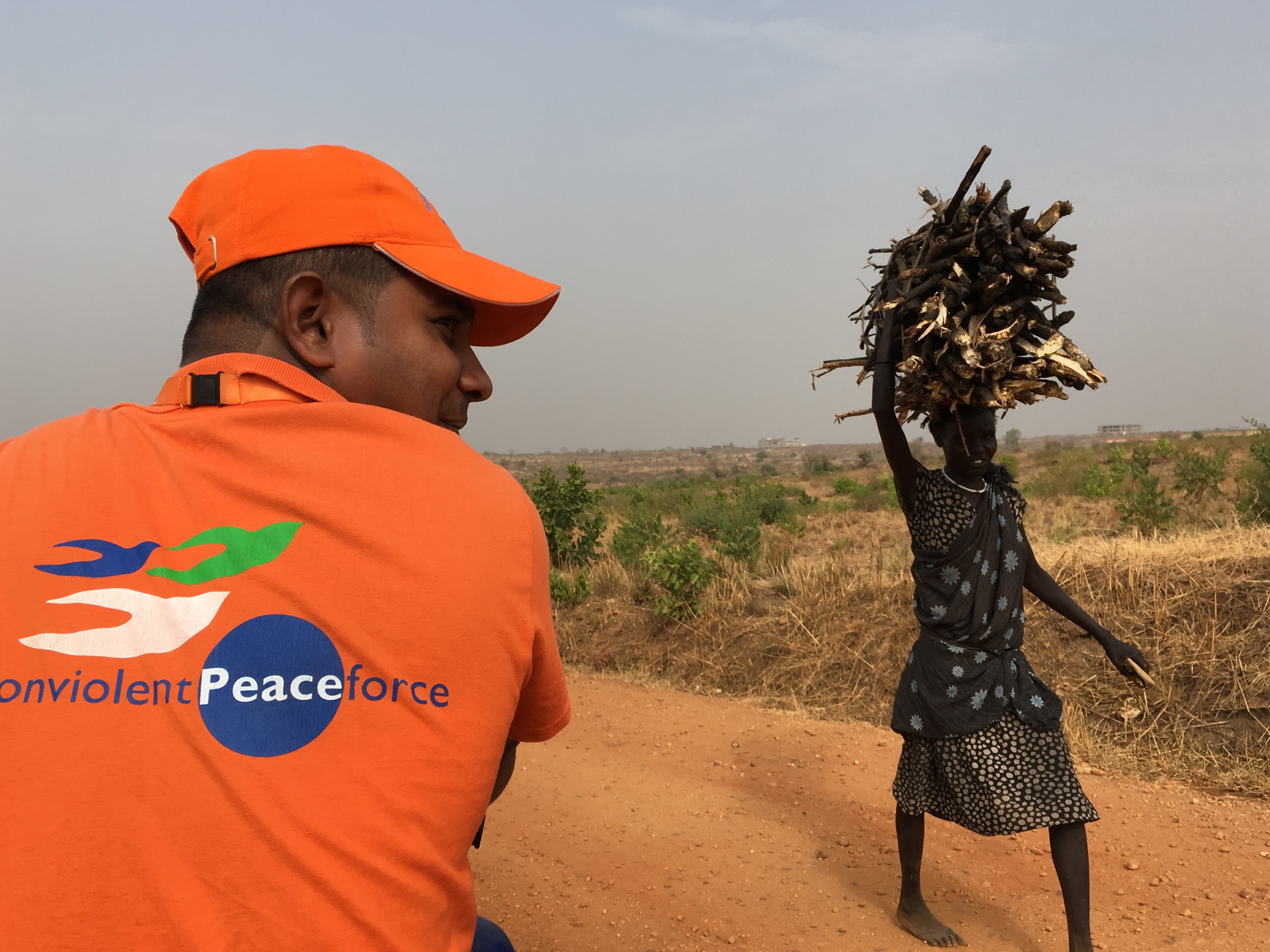 [Speaker Notes: Nonviolent Peaceforce protects people and prevents violence between those involved in conflict. It has been recognised by the UN as an agent of Civil Peacekeeping. Nonviolent Peaceforce is currently active in Iraq, Myanmar, the Philippines, and South Sudan. 


Ausgebildete unbewaffnete zivile Peacekeeper, nationale und internationale, schützen Menschen
Aufbau der Kapazitäten der lokalen zivil-gesellschaftlichen Organisationen und Kommunen
Fördern der vorhandenen Kapazitäten lokaler Friedens- oder Sicherheitsstrukturen]
Since the 1960ies people engaged worldwide developed different concepts  for satyagraha intervention in different situations of thread:
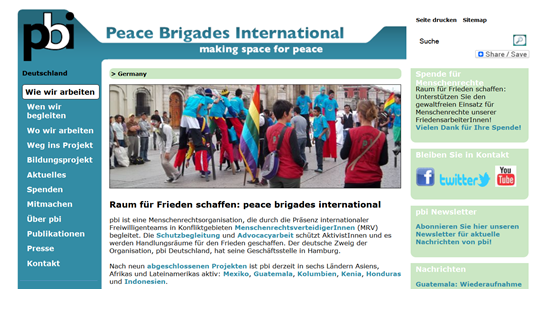 Peace Brigades International: Accompagning people, who are in danger because they engage for human rights
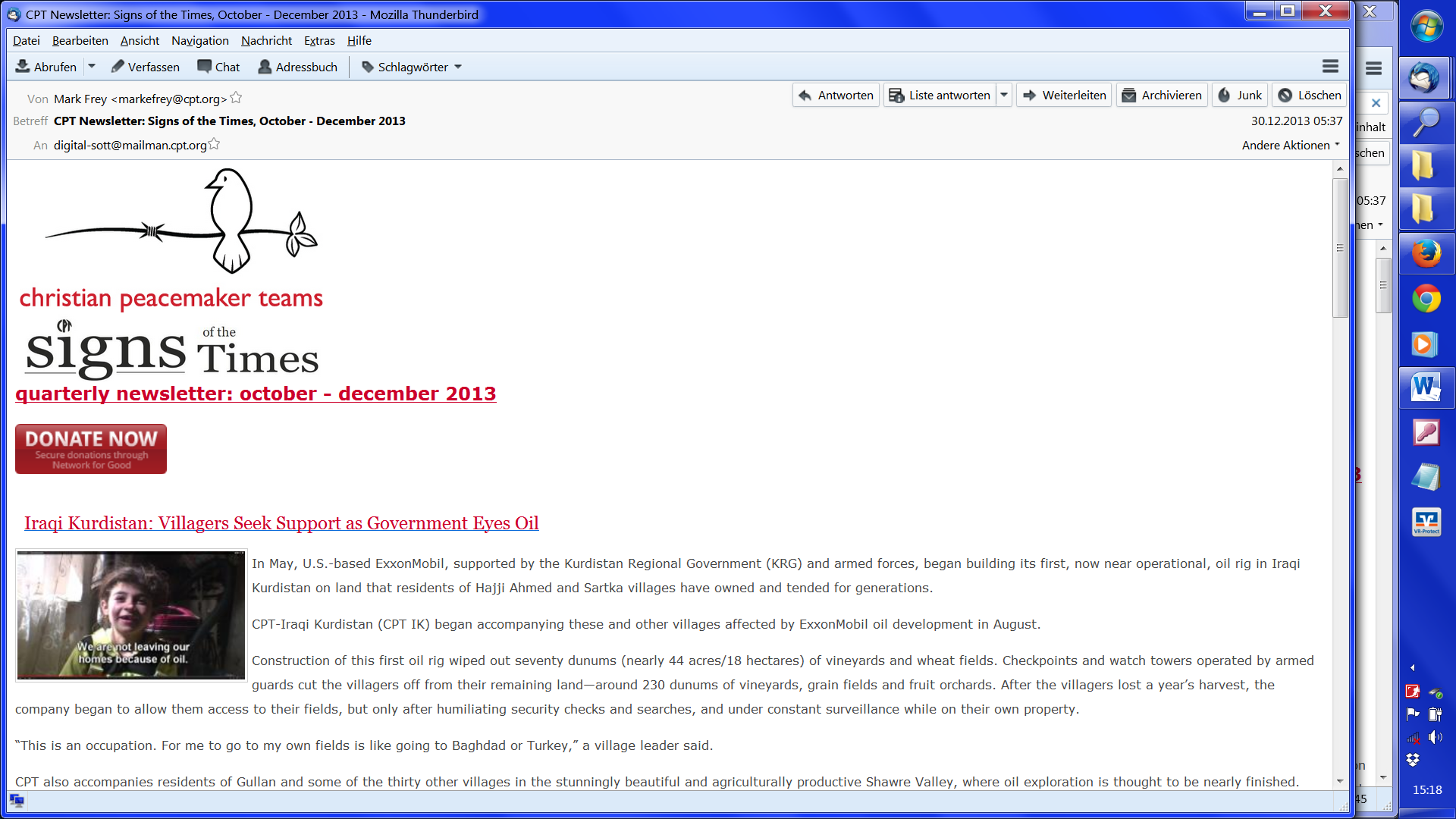 Christian Peacemaker Teams, founded by Mennonites, work worldwide.
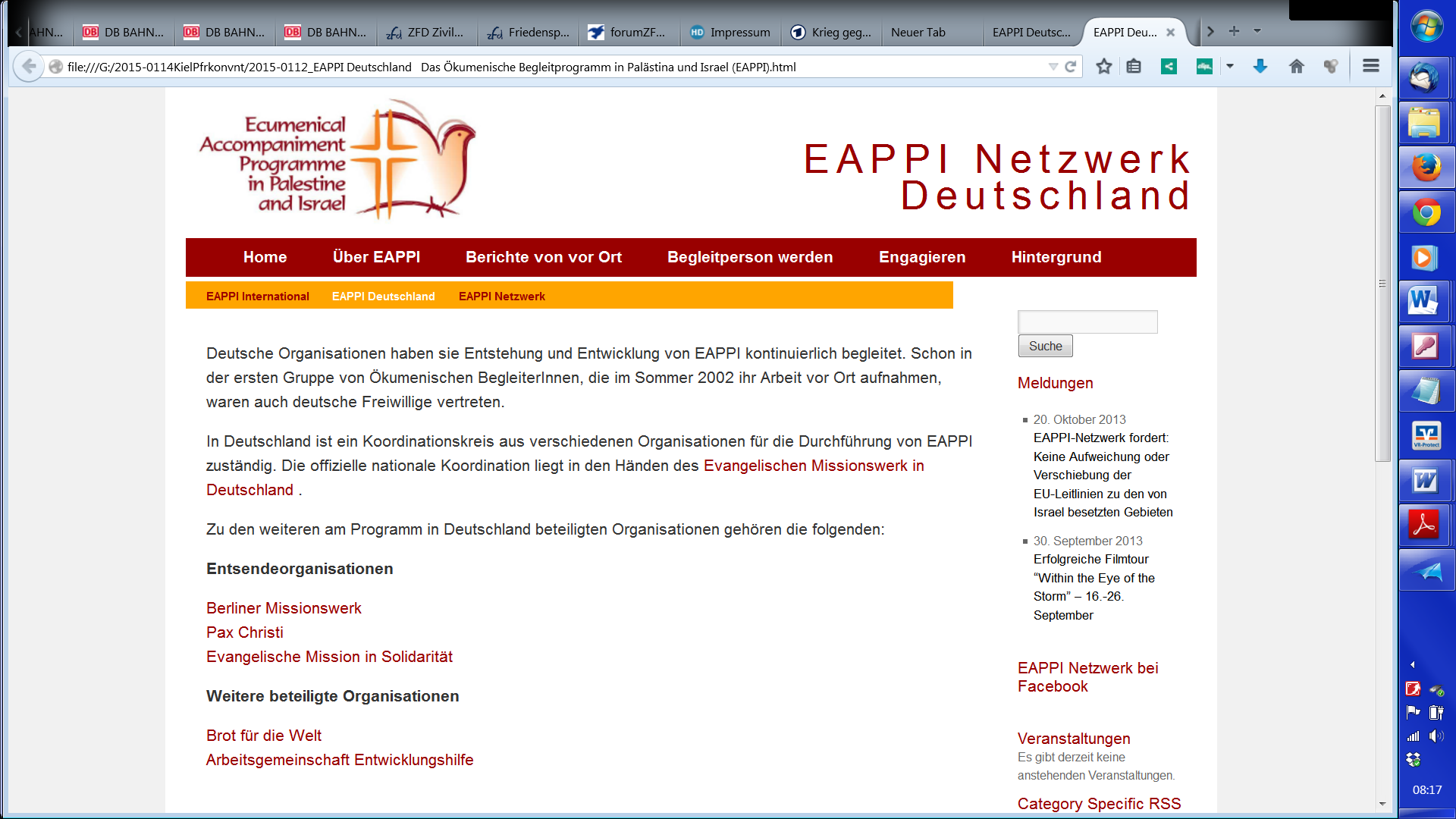 Ecumenical Accompagning Programme in Palästina and Israel founded by the World Council of Churches (EAPPI)
Ziviler Friedensdienst Civil Peace Service in Germany
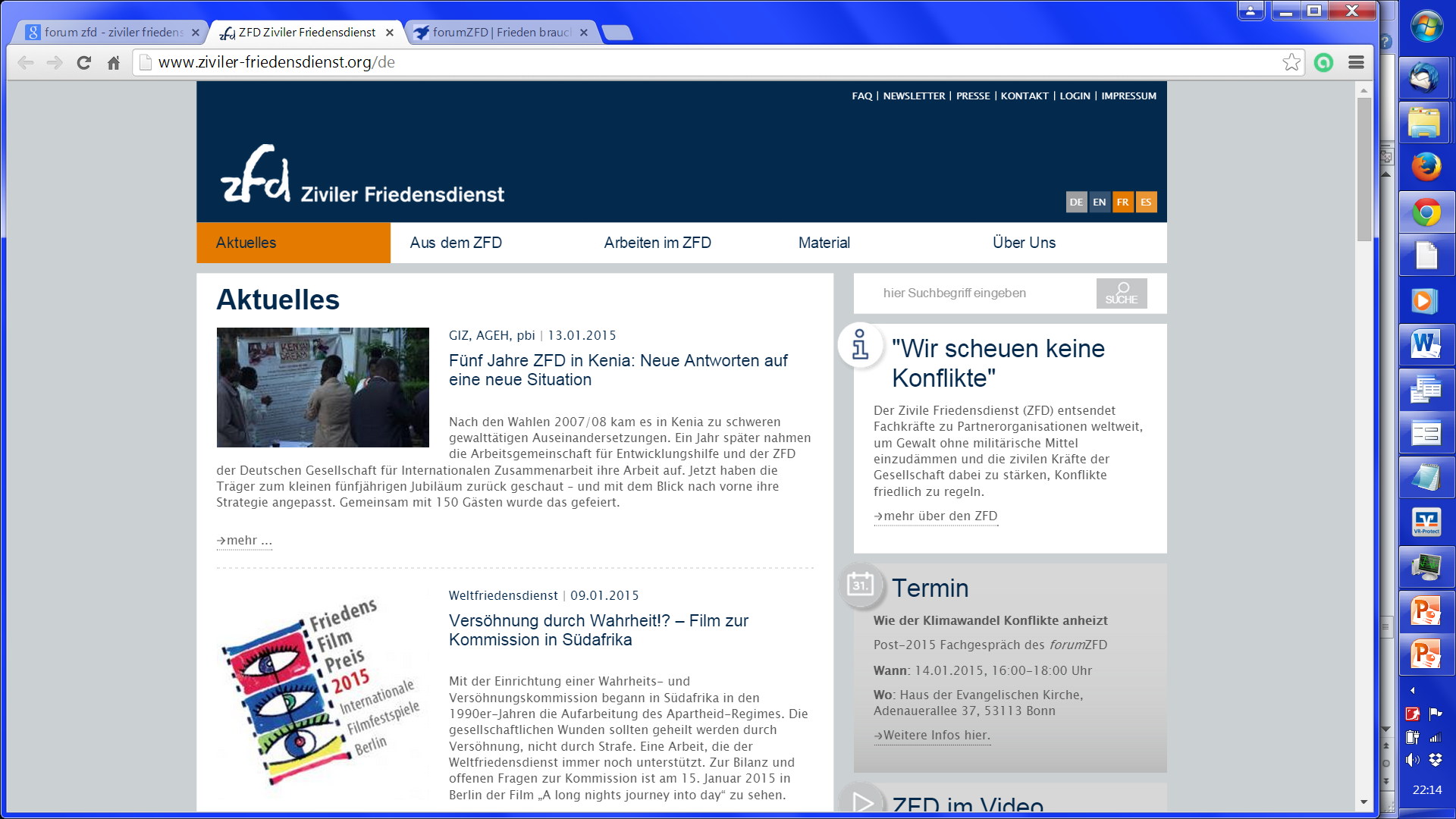 worked in the former Yugoslawia
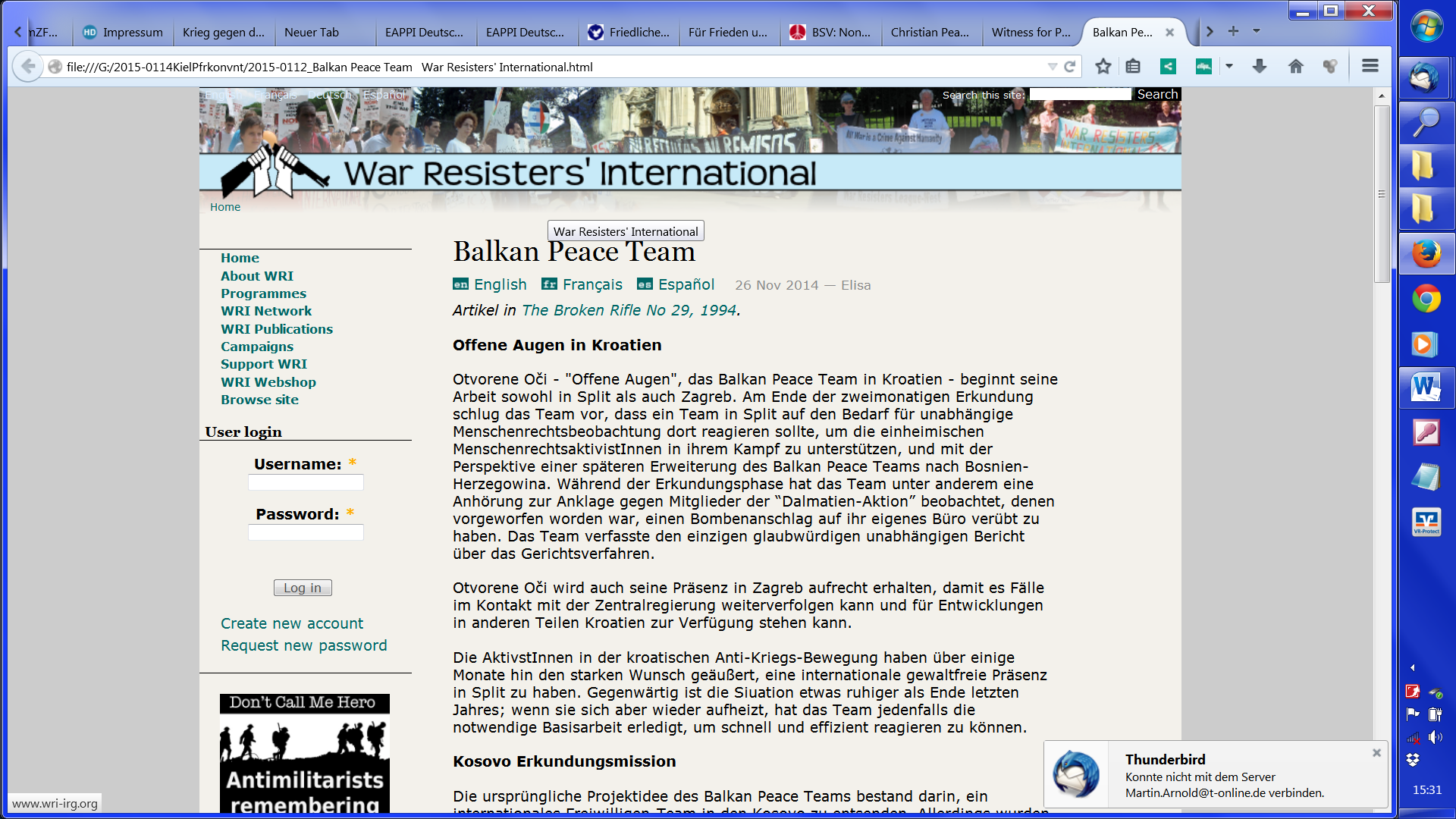 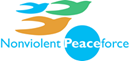 Nonviolent Peaceforce –                                      Unarmed Civilian Protection
work in Lateinamerika
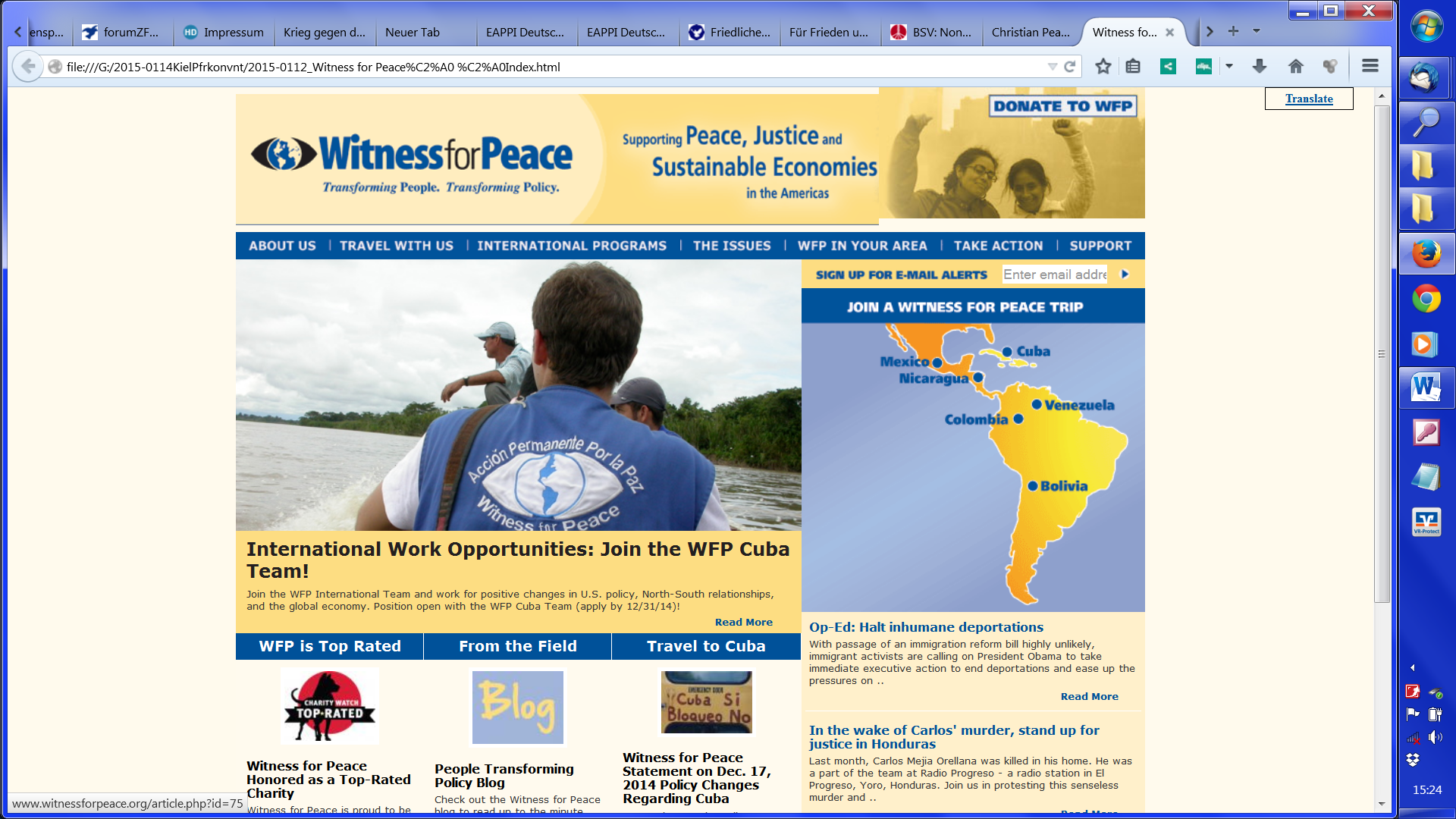 [Speaker Notes: Other initiatives and organisations are working in a similar way. Most of them were founded during the last century. All of them are beacons of hope. They show that even in war zones it is possible to behave peacefully and to foster living together peacefully .]
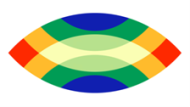 Practicing satyagraha, the Power of goodness,in the 21st Century
Fridays for Future
The terms nonviolence, satyagraha, Power of goodness
Satyagraha: a turning point in human history
Satyagraha since the beginning of the 21st century
15.2.2003: biggest protest event in human history
“Antiglobalization movement“ / Social Forums
Nonviolent Peaceforce
Otpor in Serbia and Arab spring
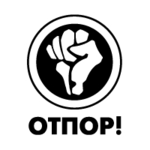 [Speaker Notes: Serbia is a little country in the southern Europe. The Serbian nonviolent movement Otpor, which means Resistance, was founded in 1998 against the policies of Milošević who was President of Serbia at the time and ruled like a dictator. They were able to overthrow him by influencing elections in 2000.]
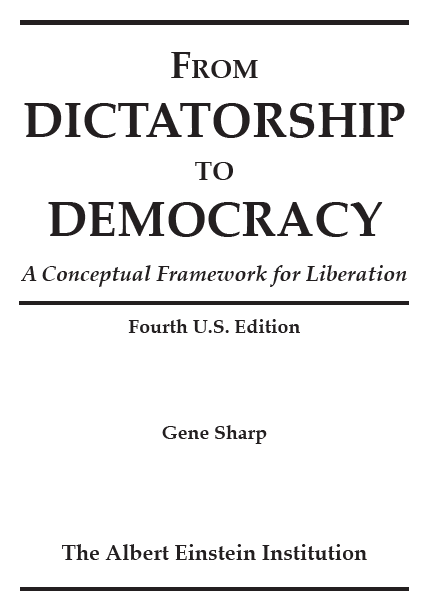 [Speaker Notes: The interesting point here is the way of learning. The young founders of Otpor learned among other sources from Gene Sharp’s studies on nonviolence, in particular from the booklet “From Dictatorship to Democracy” which was translated into many languages, including Serbian, and is also available online.]
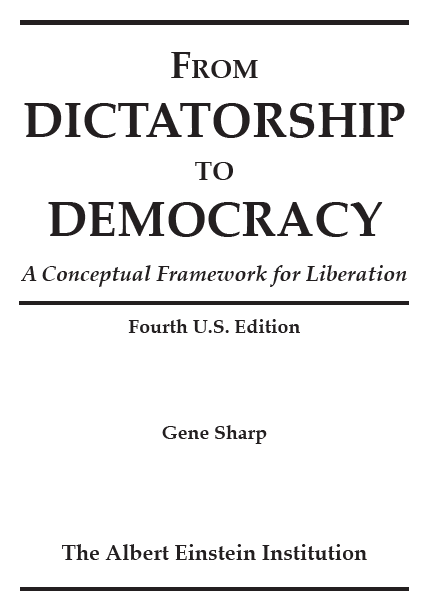 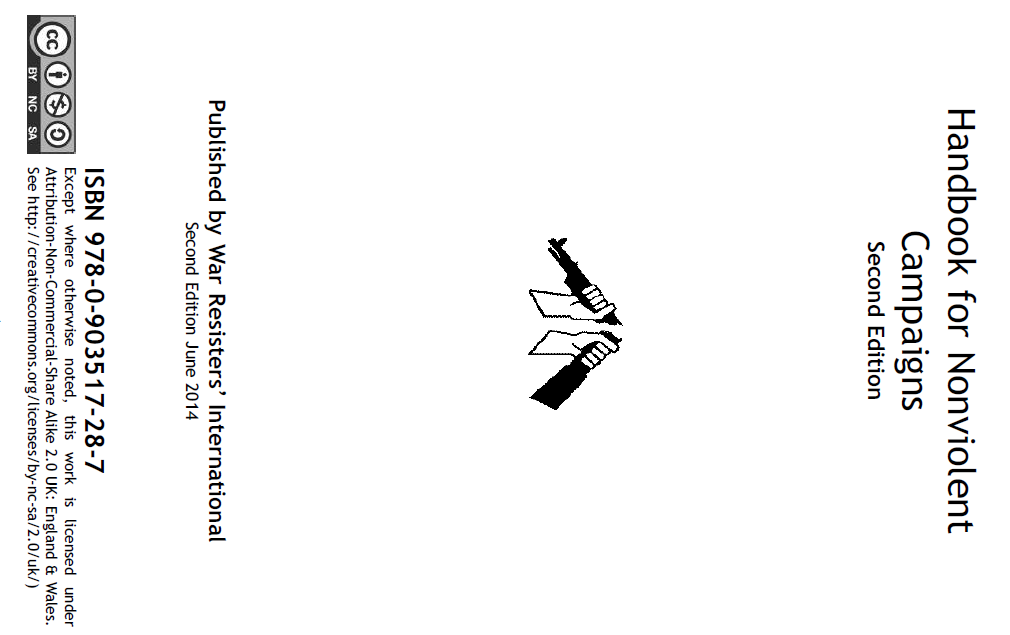 [Speaker Notes: Several handbooks on nonviolent struggle have been published in recent decades.]
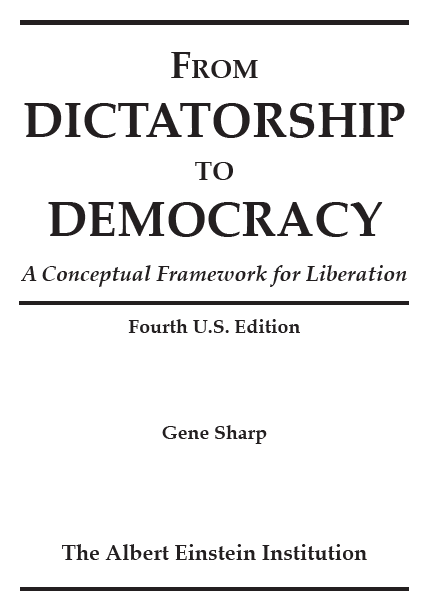 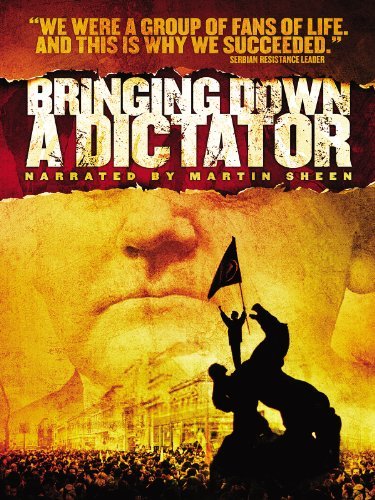 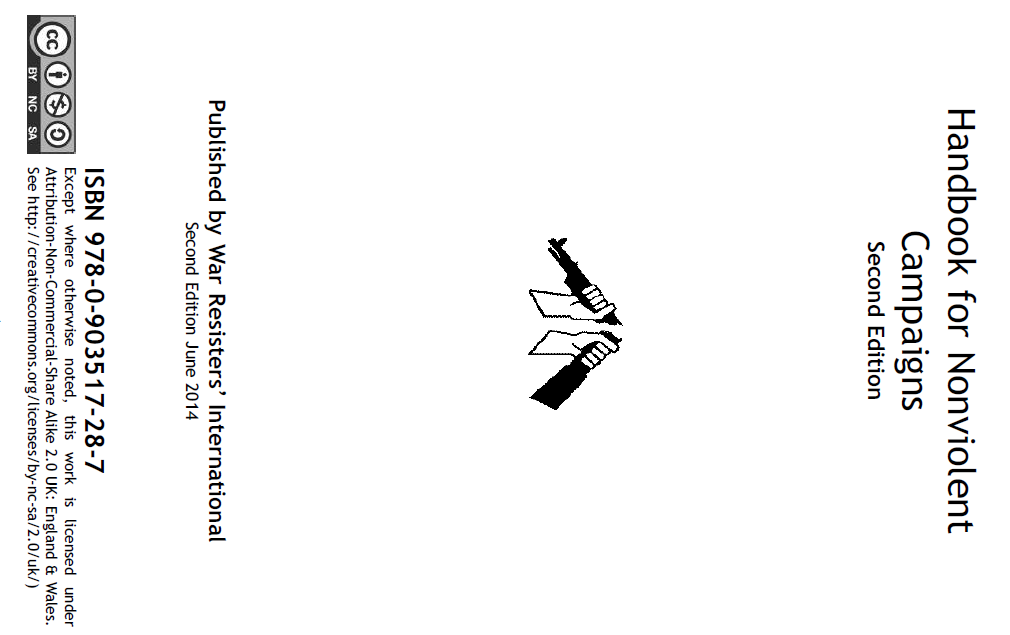 [Speaker Notes: A documentary film was made about the Otpor movement, called “Bringing down a dictator”, and has been shown in many countries.]
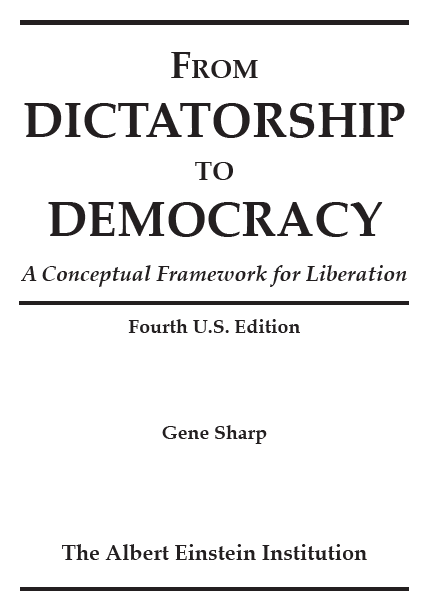 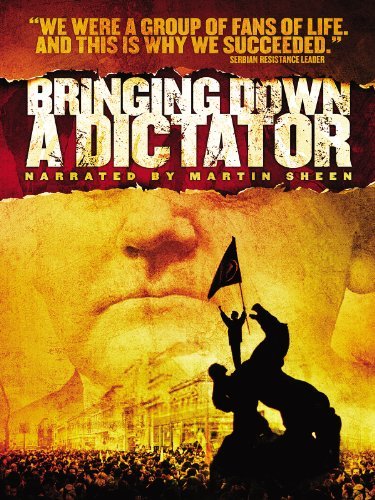 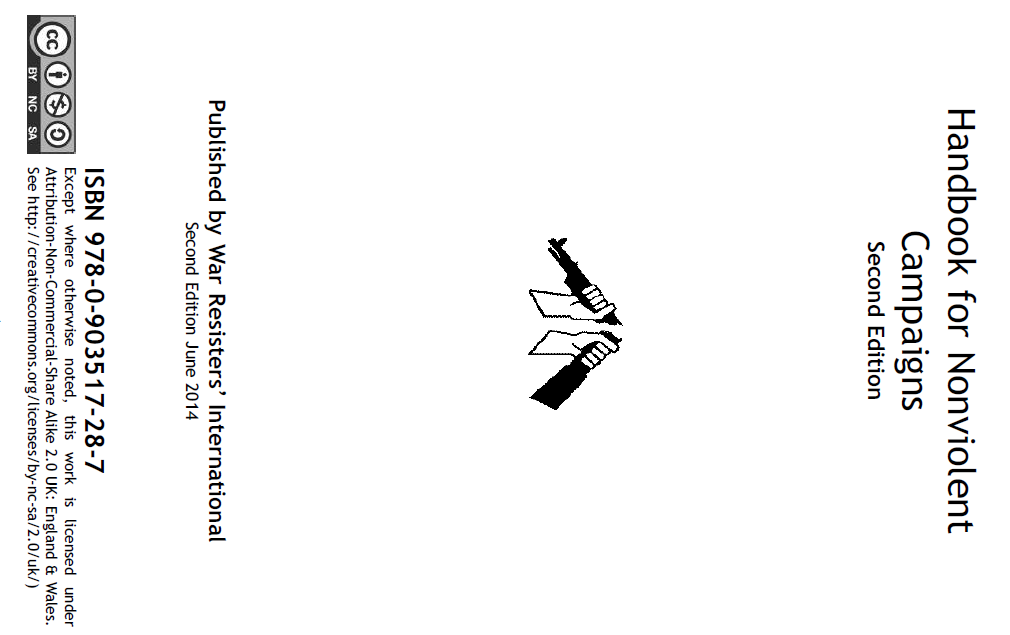 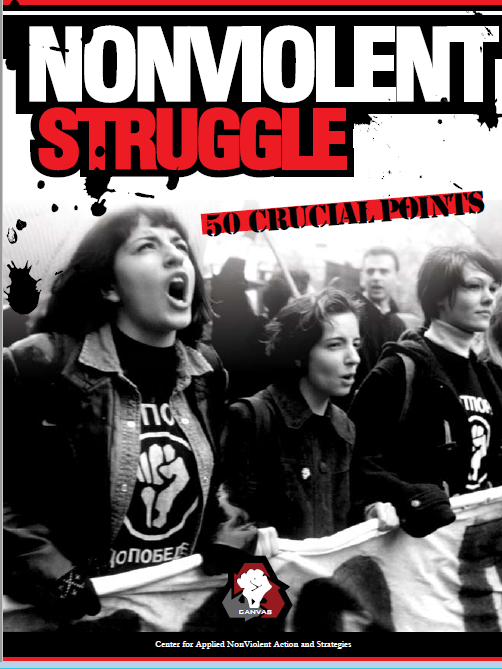 [Speaker Notes: And there is also a Otpor booklet Nonviolent struggle – 50 crucial points.]
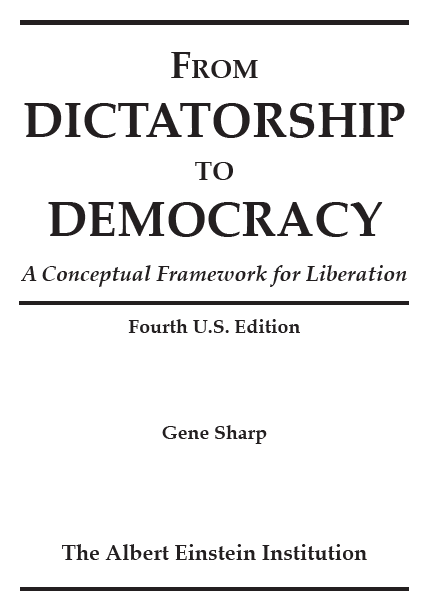 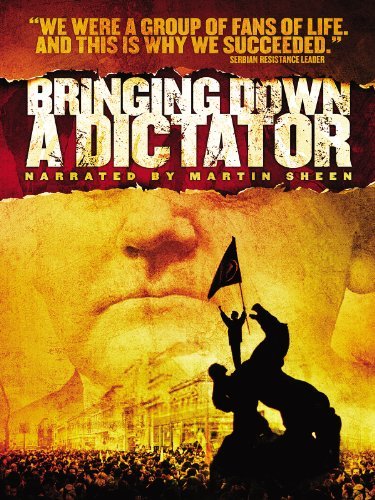 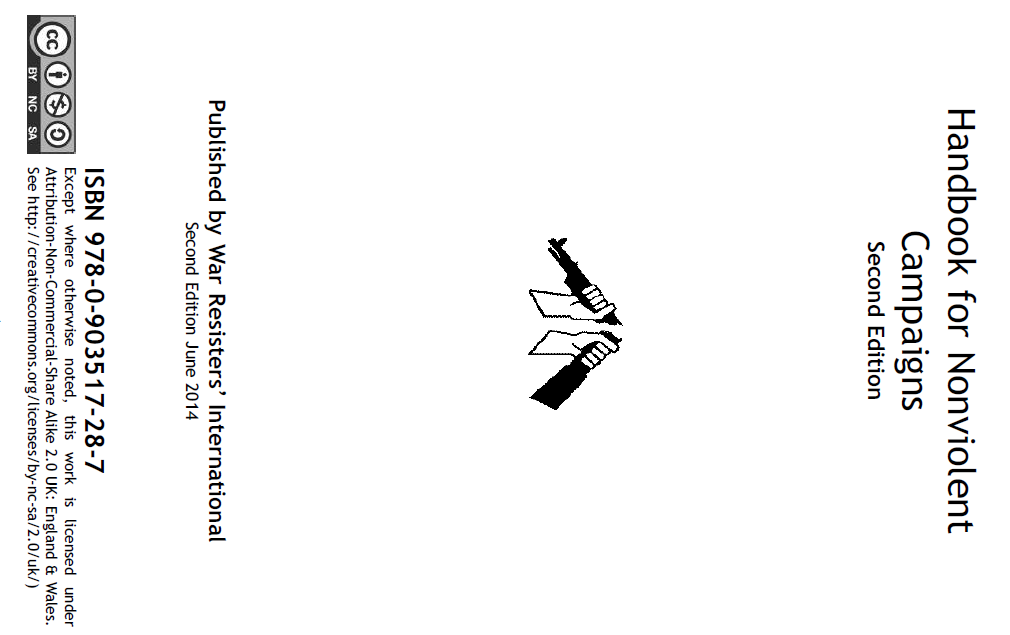 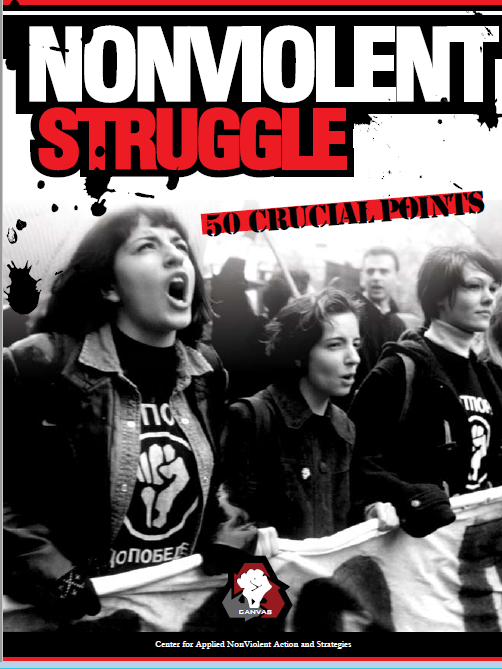 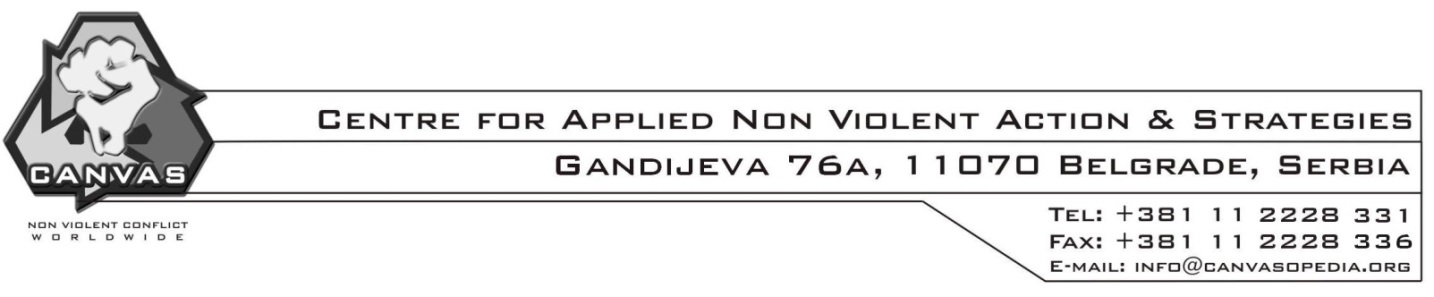 [Speaker Notes: Activists of Otpor founded a new organisation called Centre for Applied Non Violent Action & Strategies CANVAS.]
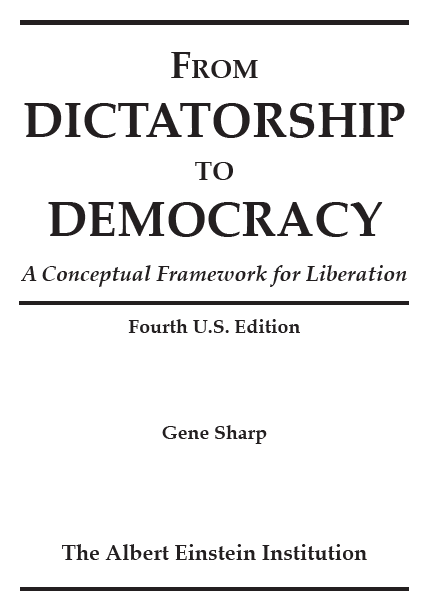 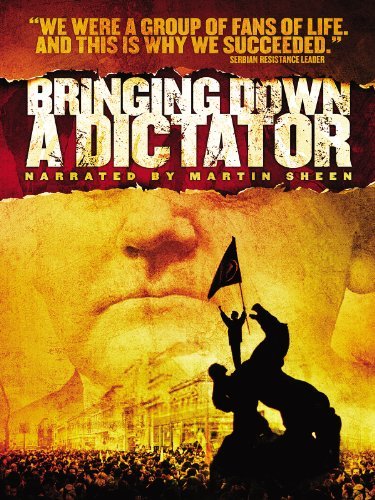 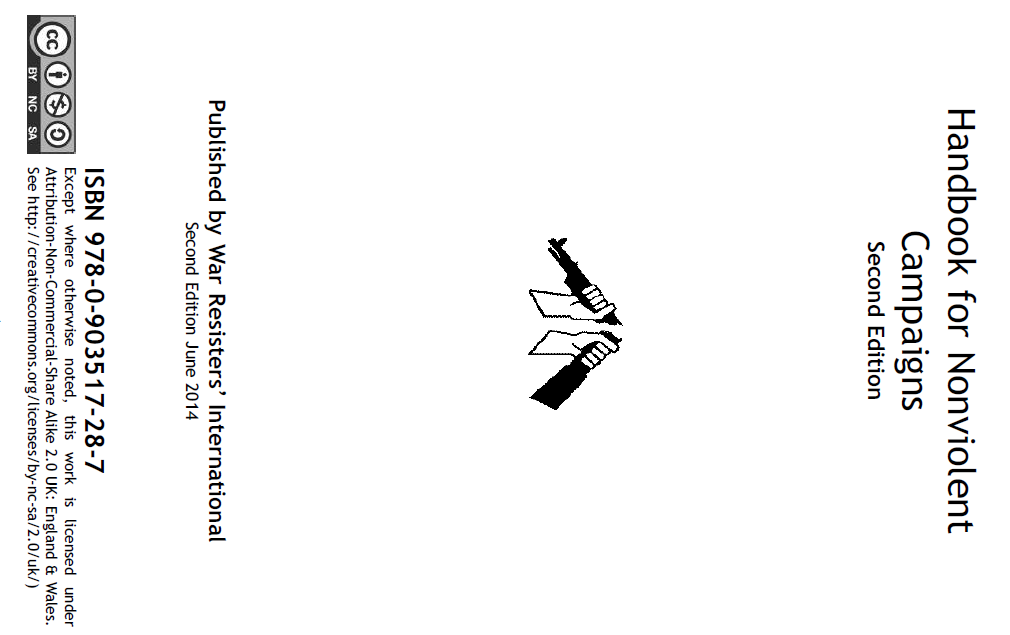 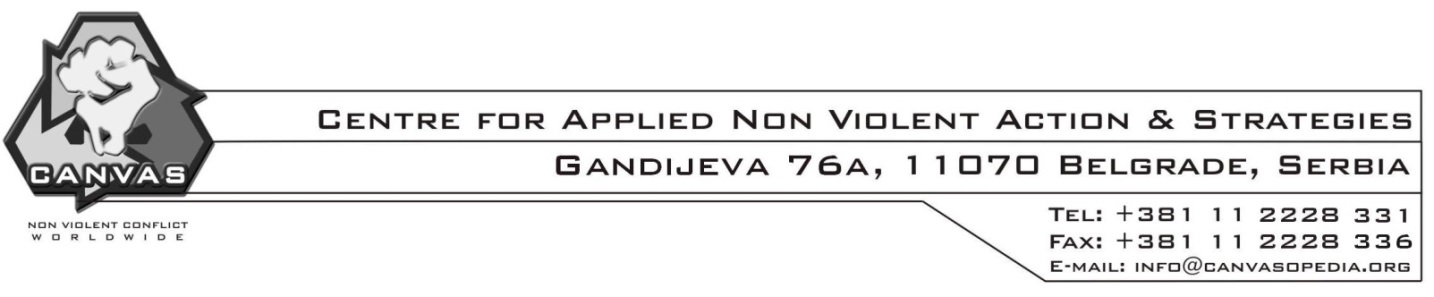 CANVAS Analytic Department
September, 2010
 SUBJECT: Analysis of the situation in Venezuela, September  2010. (DRAFT)
[Speaker Notes: They published analyses of the Situation in other countries an offered help for revolutionary movements.]
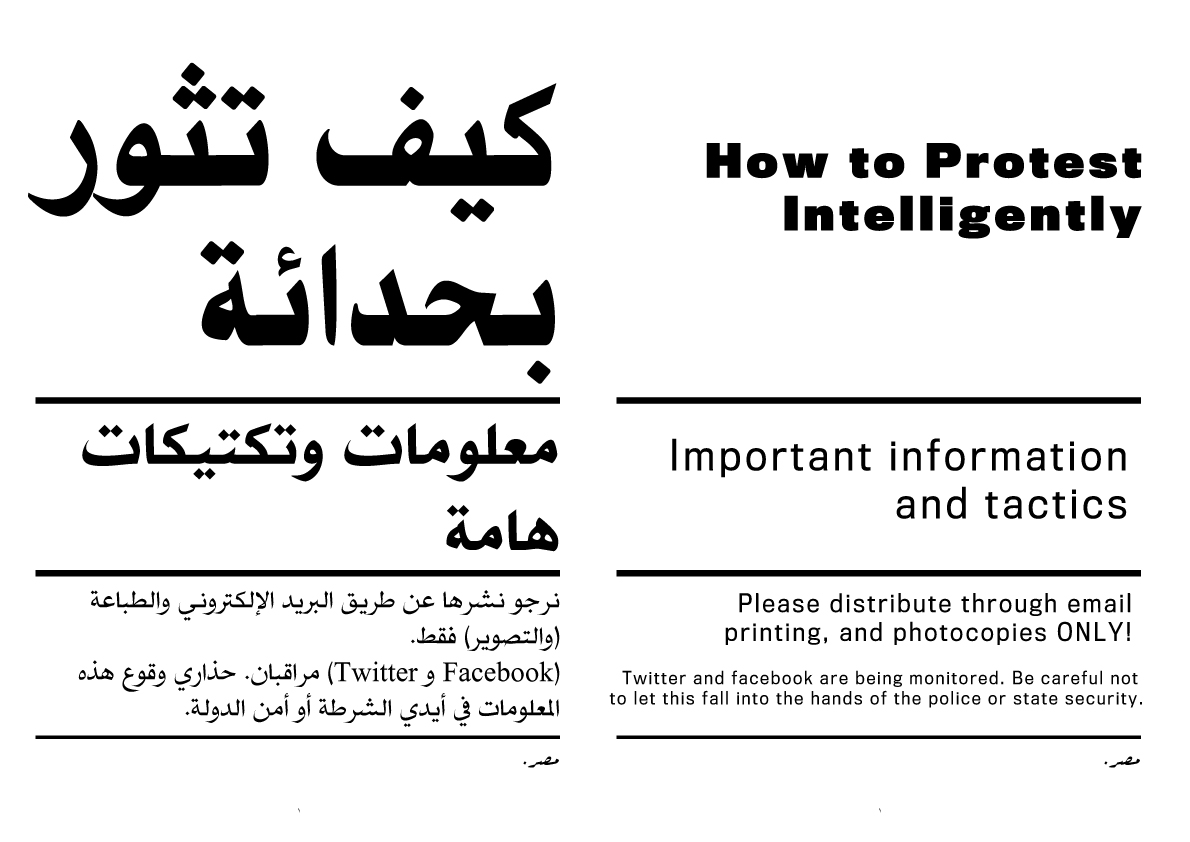 [Speaker Notes: So, among with groups of many countries, a group of young Egyptians attended a seminar for knowledge disseminators in Serbia. Back in Egypt they edited the booklet How to Protest Intelligently  …]
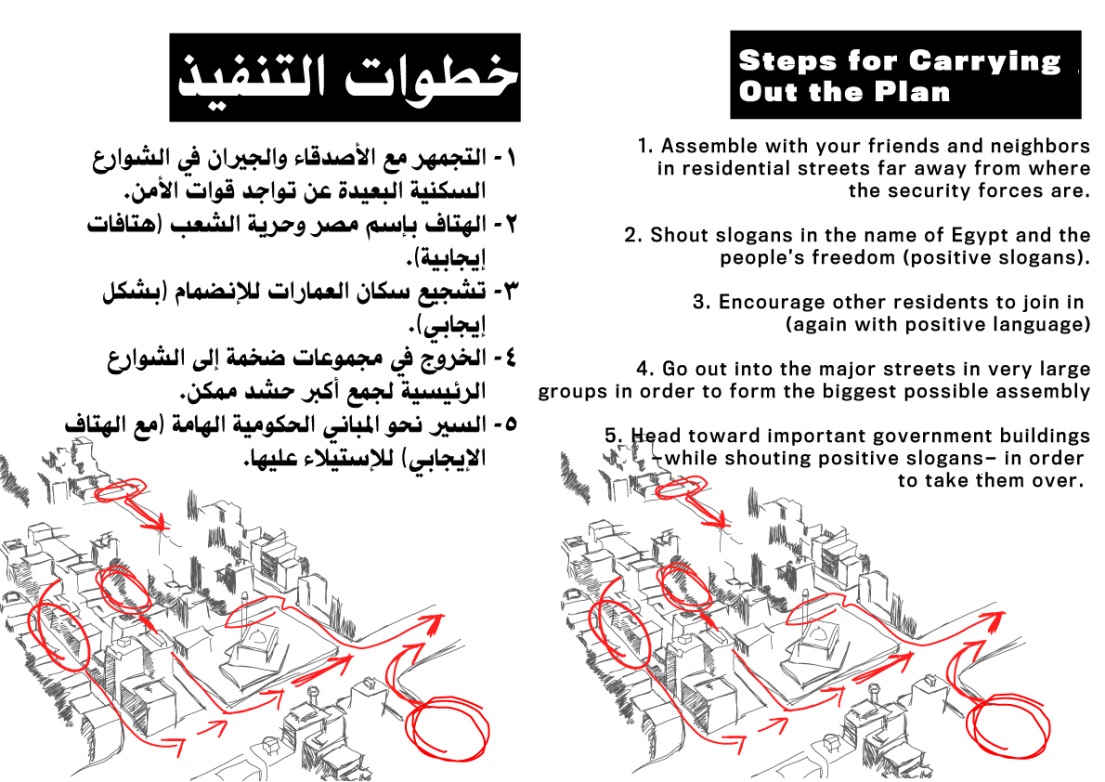 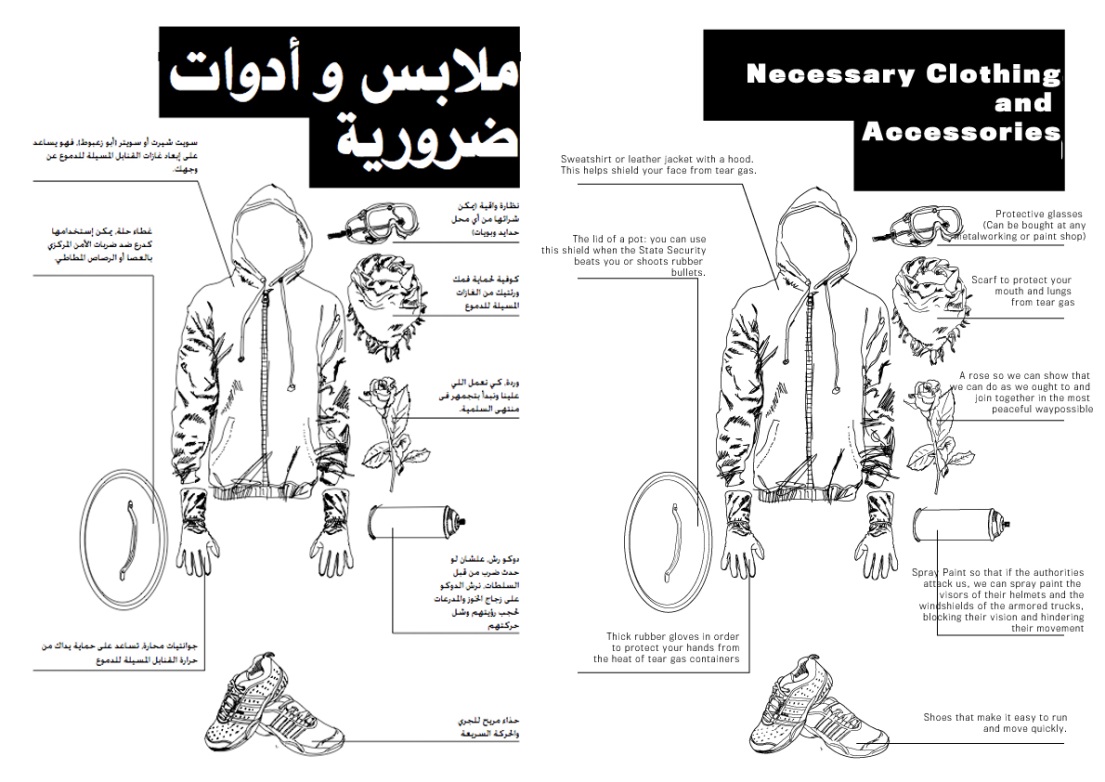 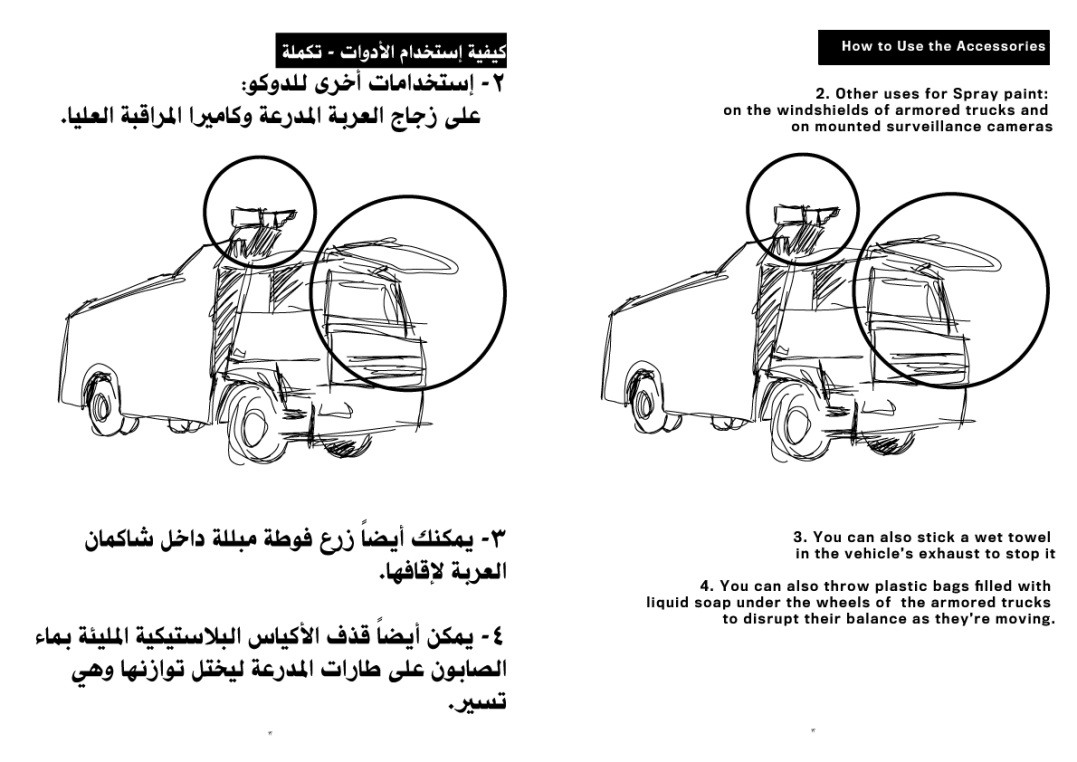 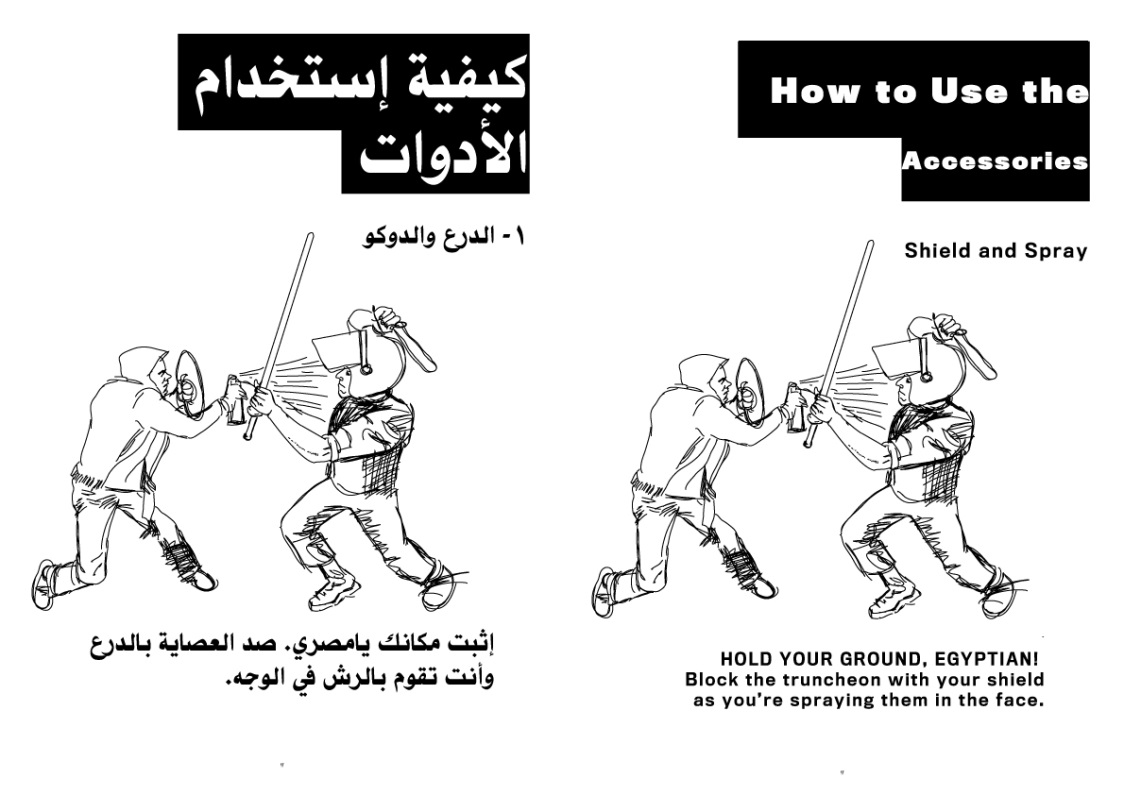 [Speaker Notes: … both in Arabic and in English and spread it in underground circles. The booklet included a lot of tactical hints including necessary clothing and accessoires and hints up to how to use such things.]
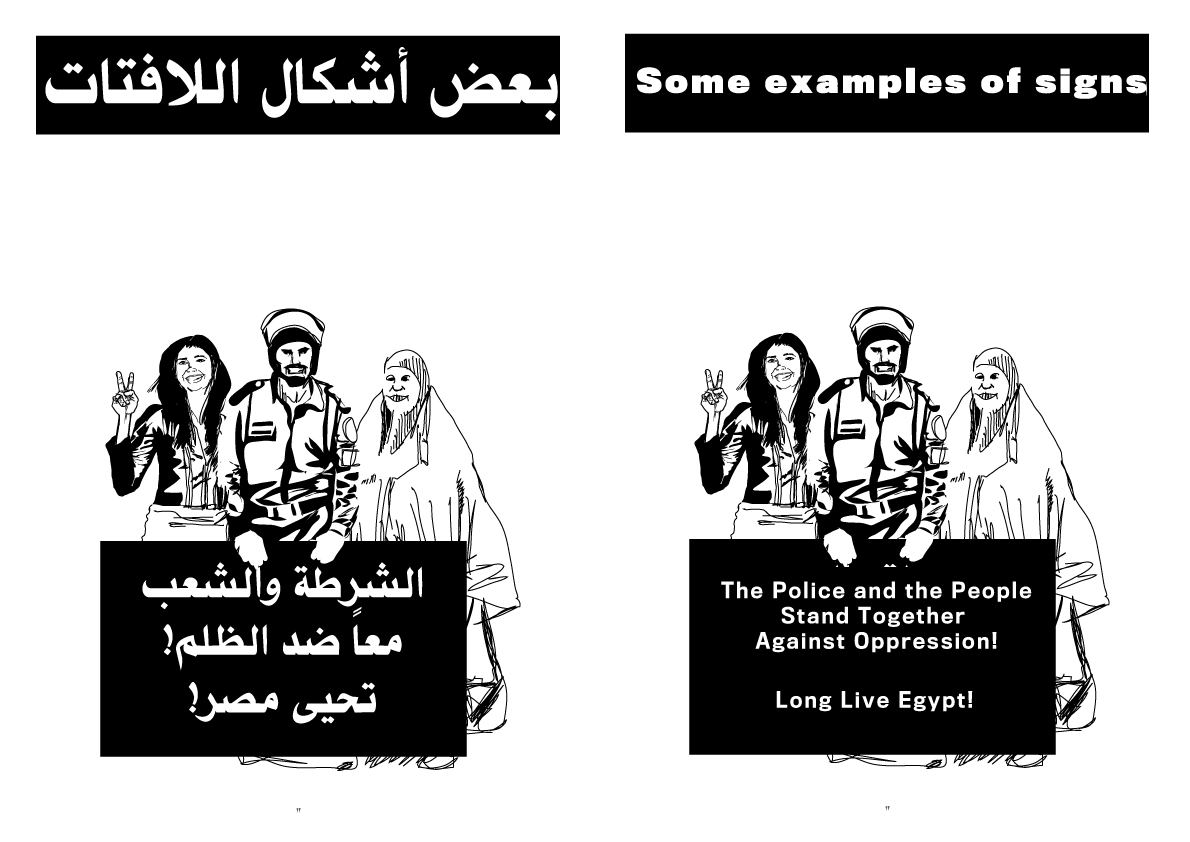 [Speaker Notes: It also included the model sign “The Police and the People Stand Together - Against Oppression! - Long Live Egypt !“ So they built up the basis for a future movement.]
[Speaker Notes: They were first to use Facebook on a broad scale so their strong impulses resulted in the overthrow of Egypt‘s president Mubarak.]
[Speaker Notes: After Tunisia, Egypt was the second country in which the presidency of a dicatator was ended by nonviolent means in 2011. These events took the whole world by surprise.]
[Speaker Notes: These uprisings and others inspired by them in other Arab countries were called the Arab spring.]
[Speaker Notes: Things developed in these countries in very different ways. We can learn from these differences:]
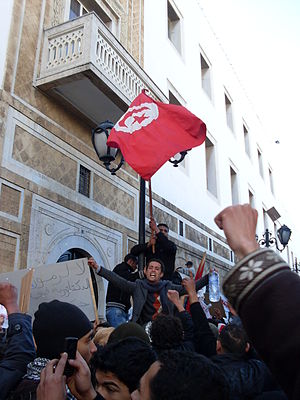 [Speaker Notes: In Tunisia the uprising was triggered by the self-immolation of a young man. The president, Ben Ali, was abroad at the time. He did not dare to return home.]
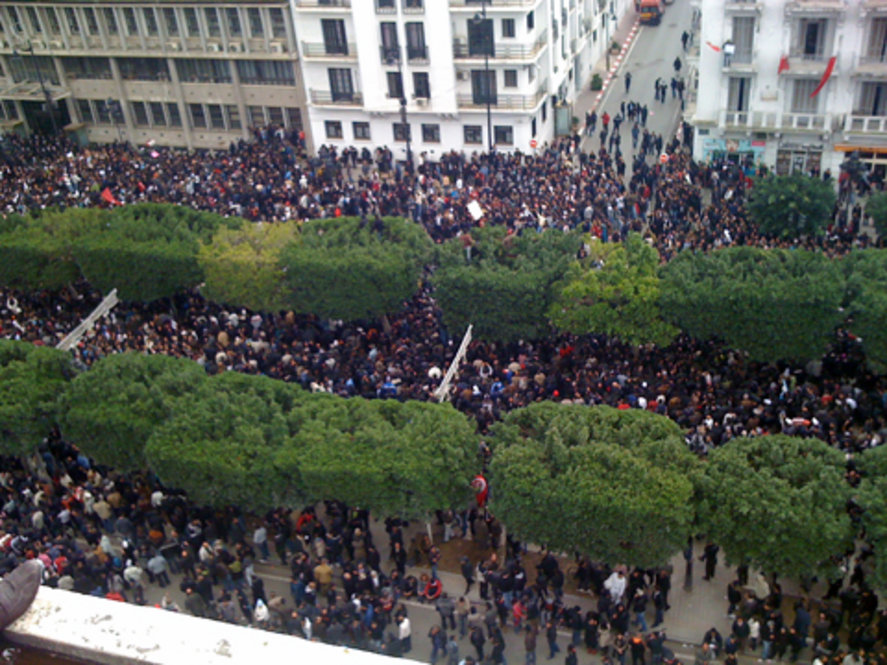 [Speaker Notes: That was the first quick success of the movement.]
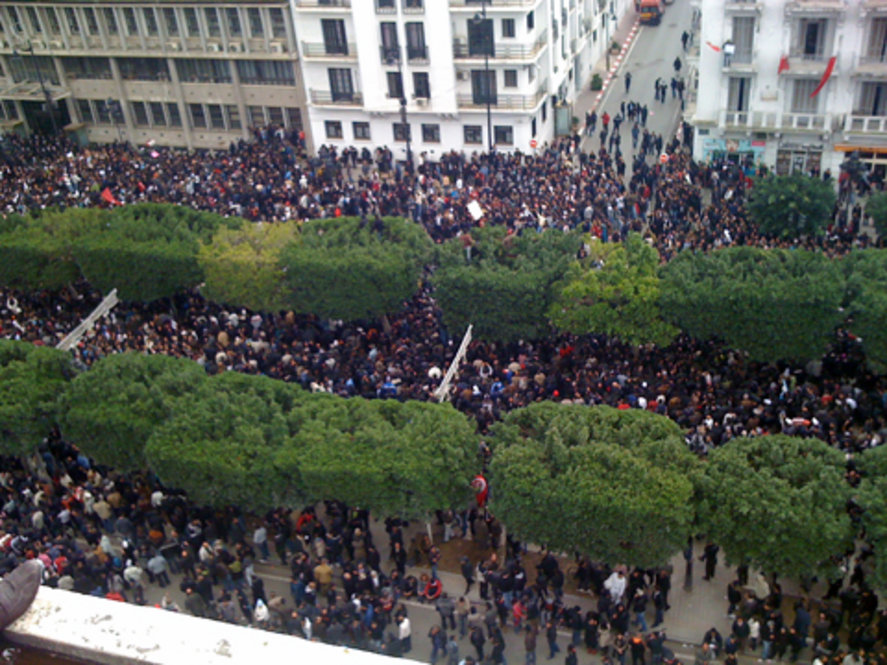 [Speaker Notes: Today, 9 years later, the achievements of the revolution in Tunisia have been much better maintained than in Egypt. Why is this?]
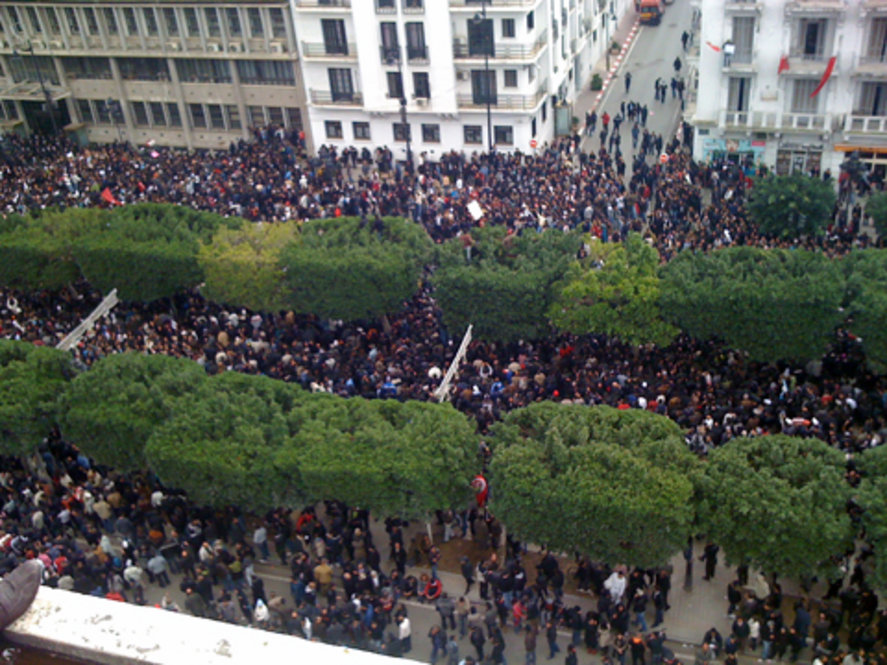 [Speaker Notes: We can already see this already at the beginning. There had long been a well developed civil society in Tunisia. A lot of groups and several political parties were well aware at the political events. Many people are used to demonstrating and they make their demands openly.]
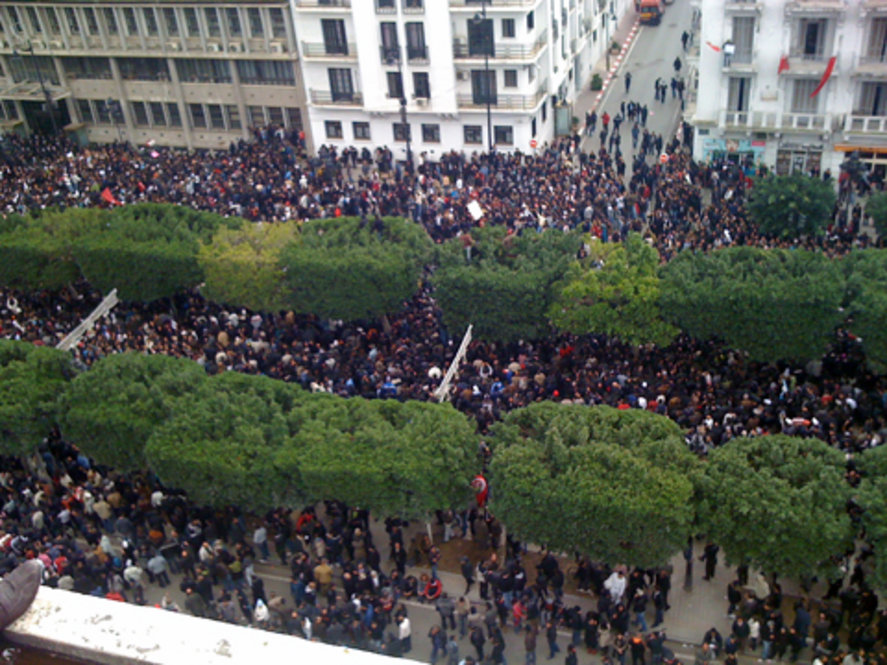 [Speaker Notes: The government was unable to prevent this, beause the demonstrators were and are courageous and they were so many of them. So, they were strong because of their courage and training in civil action. That‘s why the president chose not to return.]
[Speaker Notes: The movement in Egypt was quite new and there was a big start. The leaders and many of the participants were trained - mostly in tactics.]
[Speaker Notes: The elaborate civil society in Tunisia had much more experience over a longer period of time. So we can learn,]
[Speaker Notes: that the lasting strength of a movement is favoured not by waiting for the movement to come, but by practicing an attitude of „civil courage“ in every day life and learning together in structures which provide mutual support.]
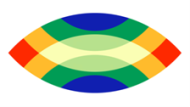 Practicing satyagraha, the Power of goodness,in the 21st Century
Fridays for Future
The terms nonviolence, satyagraha, Power of goodness
Satyagraha: a turning point in human history
Satyagraha since the beginning of the 21st century
15.2.2003: biggest protest event in human history
“Antiglobalization movement“ / Social Forums
Nonviolent Peaceforce
Otpor in Serbia and Arab spring 
3 main dynamic aspects of the satyagraha approach
[Speaker Notes: That leads me to the more general aspects of satyagraha.]
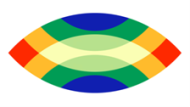 Practicing satyagraha, the Power of goodness,in the 21st Century
3 main dynamic aspects of the satyagraha approach:*
 
Independent action
“Contagion” / resonance
(Mass) non-cooperation
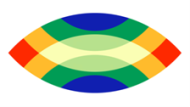 * www.martin-arnold.eu
© Martin Arnold
[Speaker Notes: In the course of my research I discovered three main dynamic aspects of the satyagraha approach: Independent Action,     'contagion' or Resonance     and mass non-cooperation.]
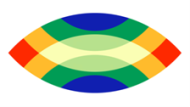 Practicing satyagraha, the Power of goodness,in the 21st Century
3 main dynamic aspects of the satyagraha approach:*
 
Independent action
„The most persuasive form tosay NO to the unacceptable is to do YES for the more mature possibilities.“ (Birgit Berg, workshop for poetry and politics)
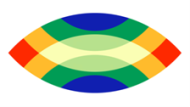 [Speaker Notes: Independent Action means: it is stronger to act than to react. According to Birgit Berg‘s insight : „The most persuasive form to say NO to the unacceptable is to do YES for the more mature possibilities.“ 
(Werkstatt für Poesie und Politk)]
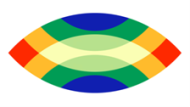 Practicing satyagraha, the Power of goodness,in the 21st Century
3 main dynamic aspects of the satyagraha approach:*
 
Independent action
„The most persuasive form tosay NO to the unacceptable is to do YES for the more mature possibilities.“ (Birgit Berg, workshop for poetry and politics)
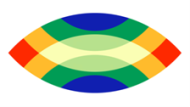 [Speaker Notes: This corresponds to Gandhi‘s constructive programme as an essential part of satyagraha, hand spinning and so on. A constructive programme can involve both individual and collective action.]
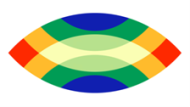 Practicing satyagraha, the Power of goodness,in the 21st Century
3 main dynamic aspects of the satyagraha approach:*
 
Independent action
“Contagion” / resonance
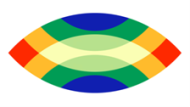 * www.martin-arnold.eu
© Martin Arnold
[Speaker Notes: What 'contagion' or Resonance   means depends on how big the grievance or social wrong is. Sometimes a single person can put things right on their own. Resonance is not nessesary. But in other cases it is important that other people join the initiative.]
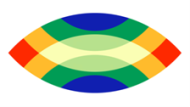 Practicing satyagraha, the Power of goodness,in the 21st Century
3 main dynamic aspects of the satyagraha approach:*
 
Independent action
“Contagion” / resonance
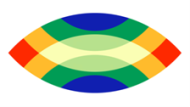 * www.martin-arnold.eu
© Martin Arnold
[Speaker Notes: This works best, when people have already begun doing good. Because doing good is a need of every human being like speaking.]
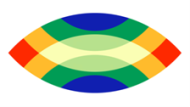 Practicing satyagraha, the Power of goodness,in the 21st Century
3 main dynamic aspects of the satyagraha approach:*
 
Independent action
“Contagion” / resonance
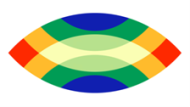 * www.martin-arnold.eu
© Martin Arnold
[Speaker Notes: in this case, something inside responds to the vibration coming from the other person or persons. And there is a resonance which leads to action.]
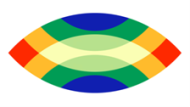 Practicing satyagraha, the Power of goodness,in the 21st Century
3 main dynamic aspects of the satyagraha approach:*
 
Independent action
“Contagion” / resonance
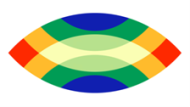 * www.martin-arnold.eu
© Martin Arnold
[Speaker Notes: This phenomenon leads movements to grow, sometimes very rapidly like the spread of a contagious desease, except that the contagion is healthy !]
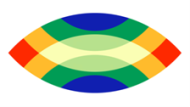 Practicing satyagraha, the Power of goodness,in the 21st Century
3 main dynamic aspects of the satyagraha approach:*
 
Independent action
“Contagion” / resonance
(Mass) non-cooperation
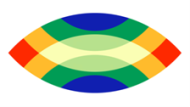 * www.martin-arnold.eu
© Martin Arnold
[Speaker Notes: The third factor which is important for success is non-cooperation. That means: Not supporting the wrong.]
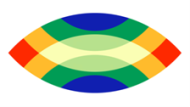 Practicing satyagraha, the Power of goodness,in the 21st Century
3 main dynamic aspects of the satyagraha approach:*
 
Independent action
“Contagion” / resonance
(Mass) non-cooperation
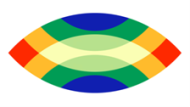 * www.martin-arnold.eu
© Martin Arnold
[Speaker Notes: Taking this seriously requires looking at myself to find out where and how I might be support the wrong, even though if I don‘t want to.]
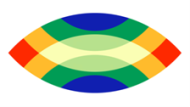 Practicing satyagraha, the Power of goodness,in the 21st Century
3 main dynamic aspects of the satyagraha approach:*
 
Independent action
“Contagion” / resonance
(Mass) non-cooperation
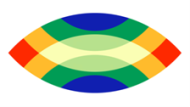 * www.martin-arnold.eu
© Martin Arnold
[Speaker Notes: Reducing my own part in a wrong makes the wrong weaker. Where major grievances are concerned, if large numbers of people refuse to cooperate with a wrong, it can be overcome.]
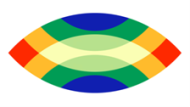 Practicing satyagraha, the Power of goodness,in the 21st Century
Fridays for Future
The terms nonviolence, satyagraha, Power of goodness
Satyagraha: a turning point in human history
Satyagraha since the beginning of the 21st century
15.2.2003: biggest protest event in human history
“Antiglobalization movement“ / Social Forums
Nonviolent Peaceforce
Otpor in Serbia and Arab spring 
3 main dynamic aspects of the satyagraha approach
Rules of satyagraha (in a general sense)
[Speaker Notes: I would like to conclude by presenting another result of my research: Rules of satyagraha (in a general sense)]
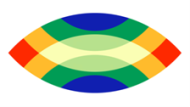 Practicing satyagraha, the Power of goodness,in the 21st Century
Rules of satyagraha (in a general sense)*
- Trust in other powers, in life, in God; 
- show courage even when you are frightened; 
- make benevolent contact with the others involved; 
- do not cooperate with injustice by simply watching or playing a part in it;
- be prepared to bear the associated costs and take the risks upon yourself;
- do not harm others;
- be persistent and do not give way 
- come up with new ideas, behave as constructively as possible;
- insist on humanity and justice.
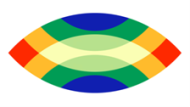 * www.martin-arnold.eu
© Martin Arnold
[Speaker Notes: By comparing different concepts I found these „Rules for satyagraha (in a general sense)”: - Trust in other powers; - Show courage; - Make benevolent contact with the others involved; - Do not cooperate with injustice; - Take the risks upon yourself; - Do not harm others; - Do not give way; - Behave constructively; - Insist on humanity and justice.]
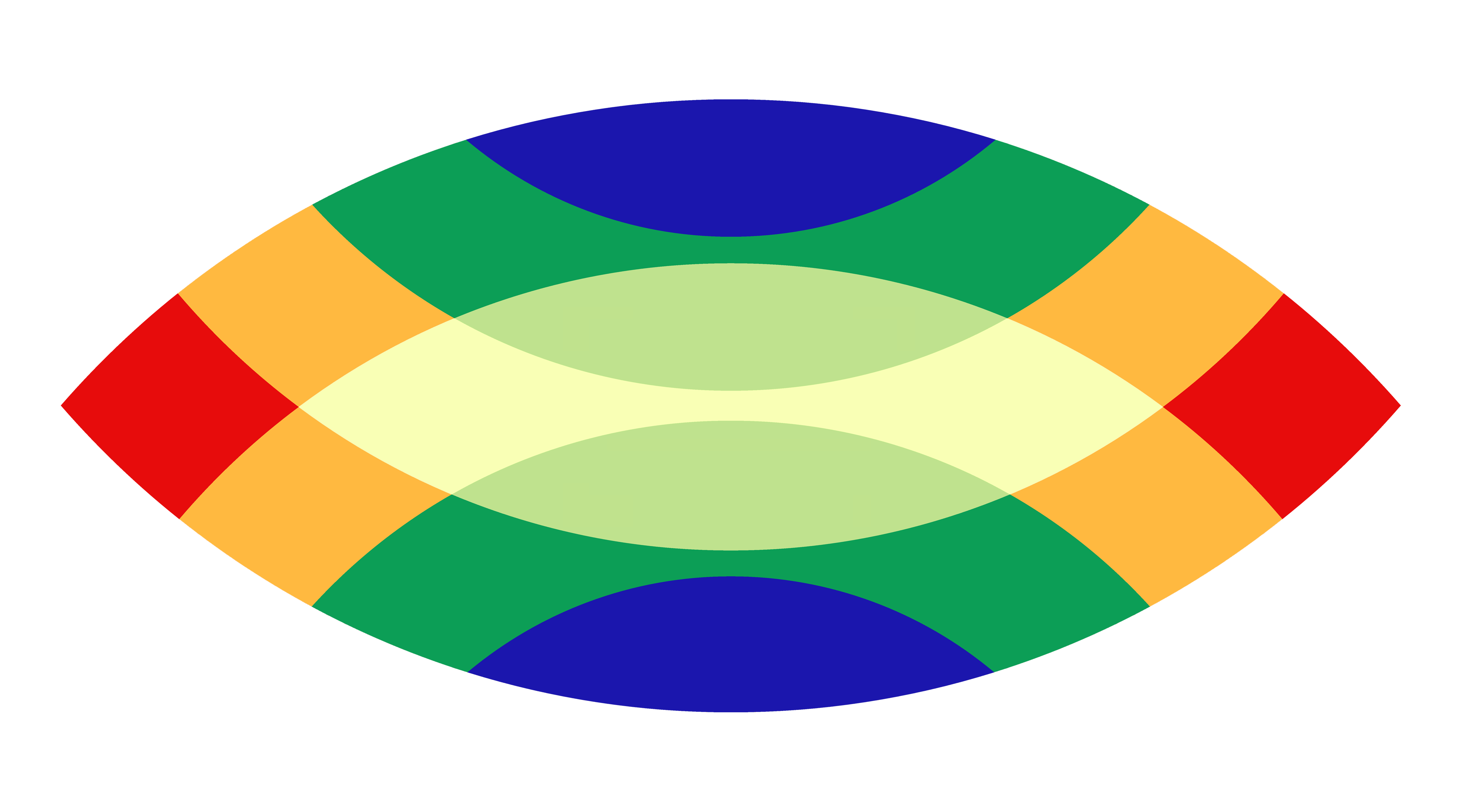 Power of Goodness
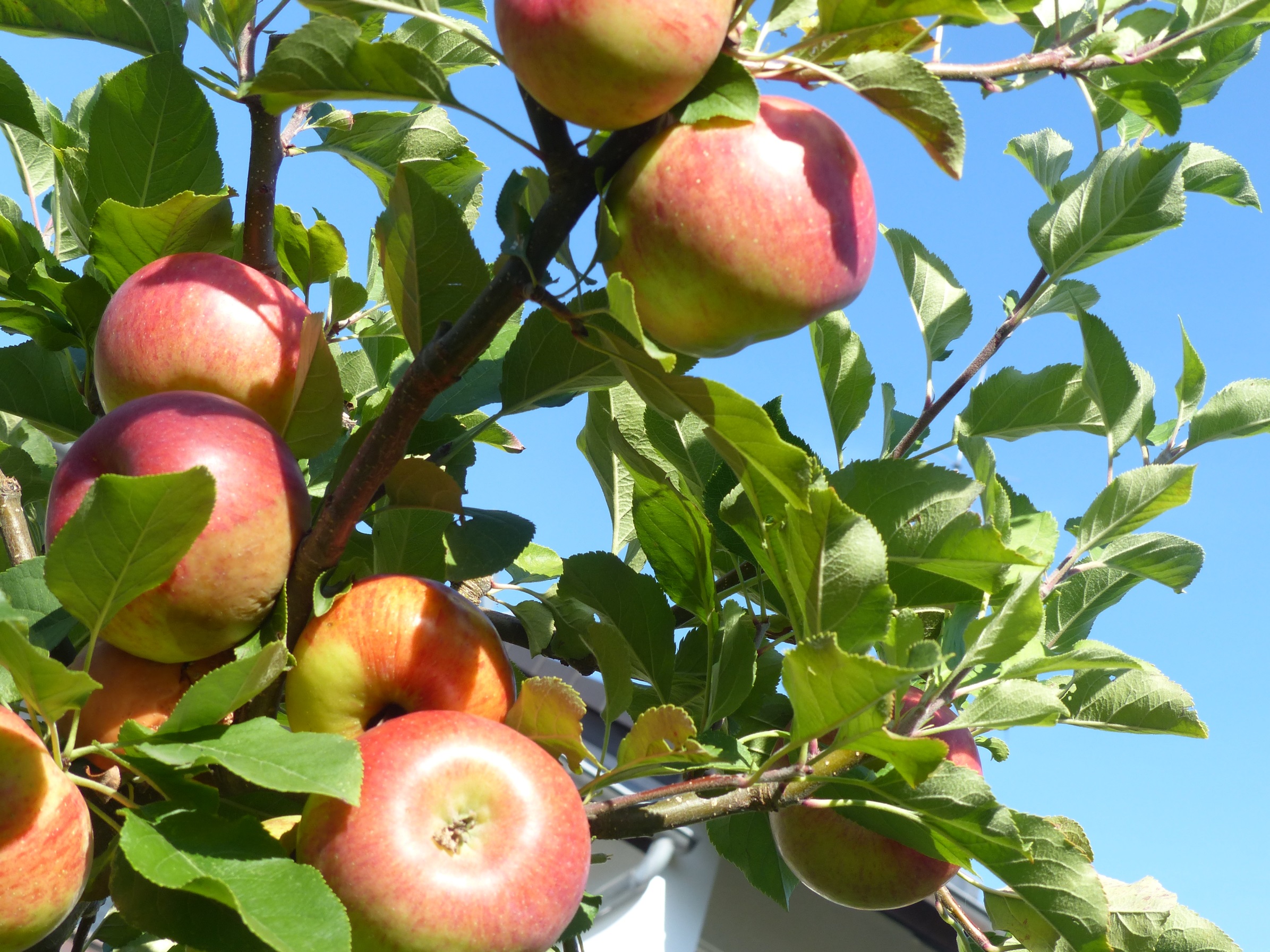 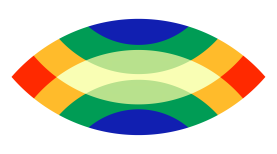 Fruits of the research

Texts, audio and visual media in German and in Englishwww.martin-arnold.eu
Many satyagraha reports (German…):kraft-der-guete.blogspot.com
[Speaker Notes: Thank you all for listening, I look forward to our discussion.]